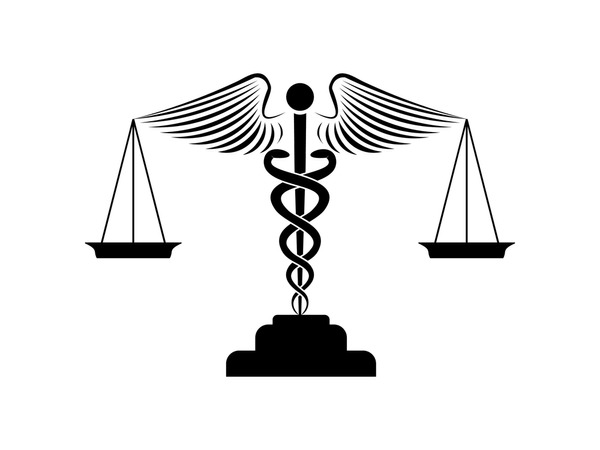 Vitality 
Payer ScorecardHolding Payers Accountable
with Provider Data
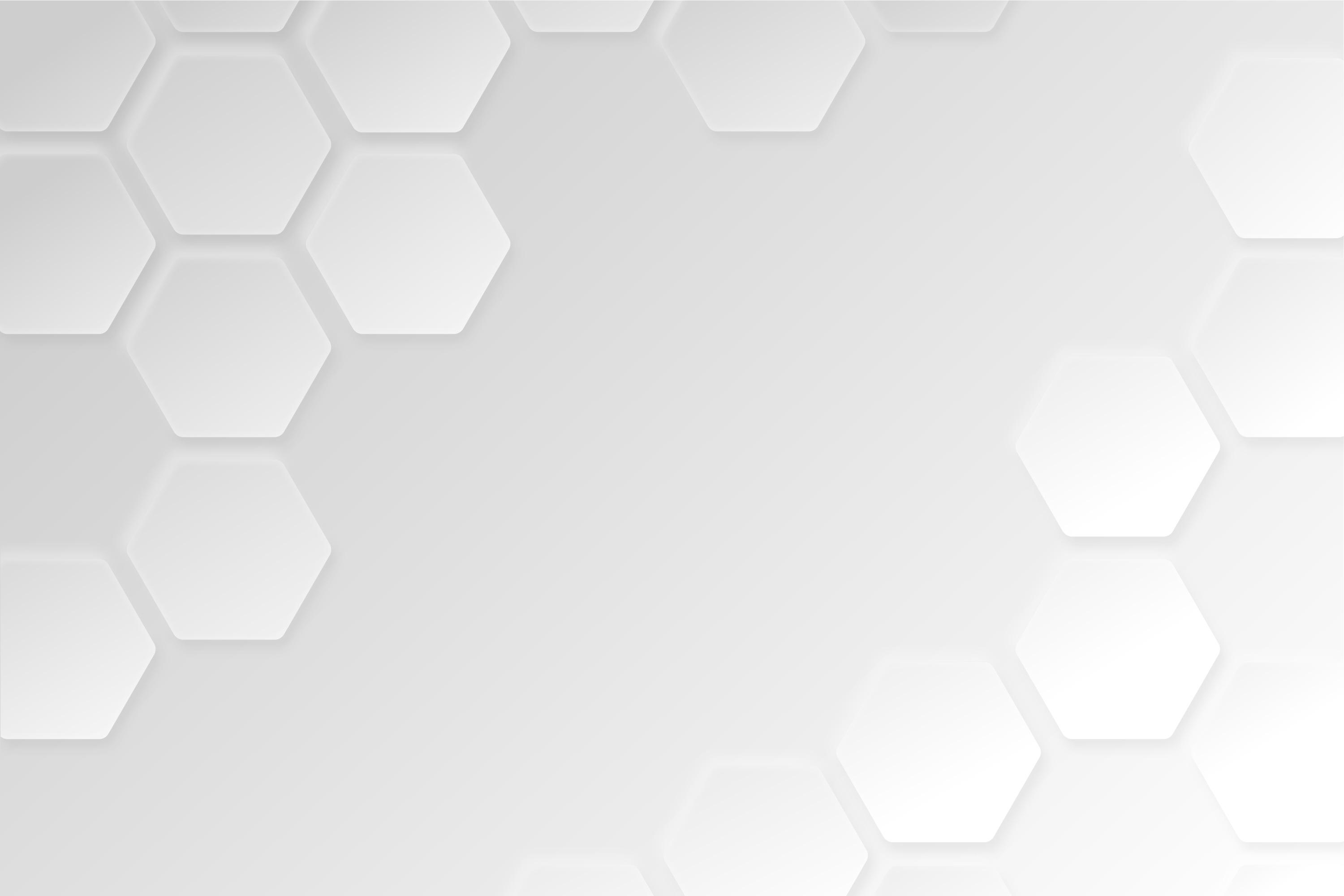 Nerd vs Geek by Don McMillan
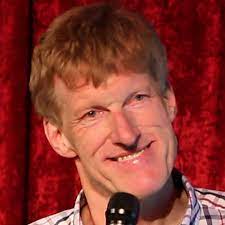 Socially
Awkward
IQ
Dork
Nerd
Geek
Stalker
Obsession
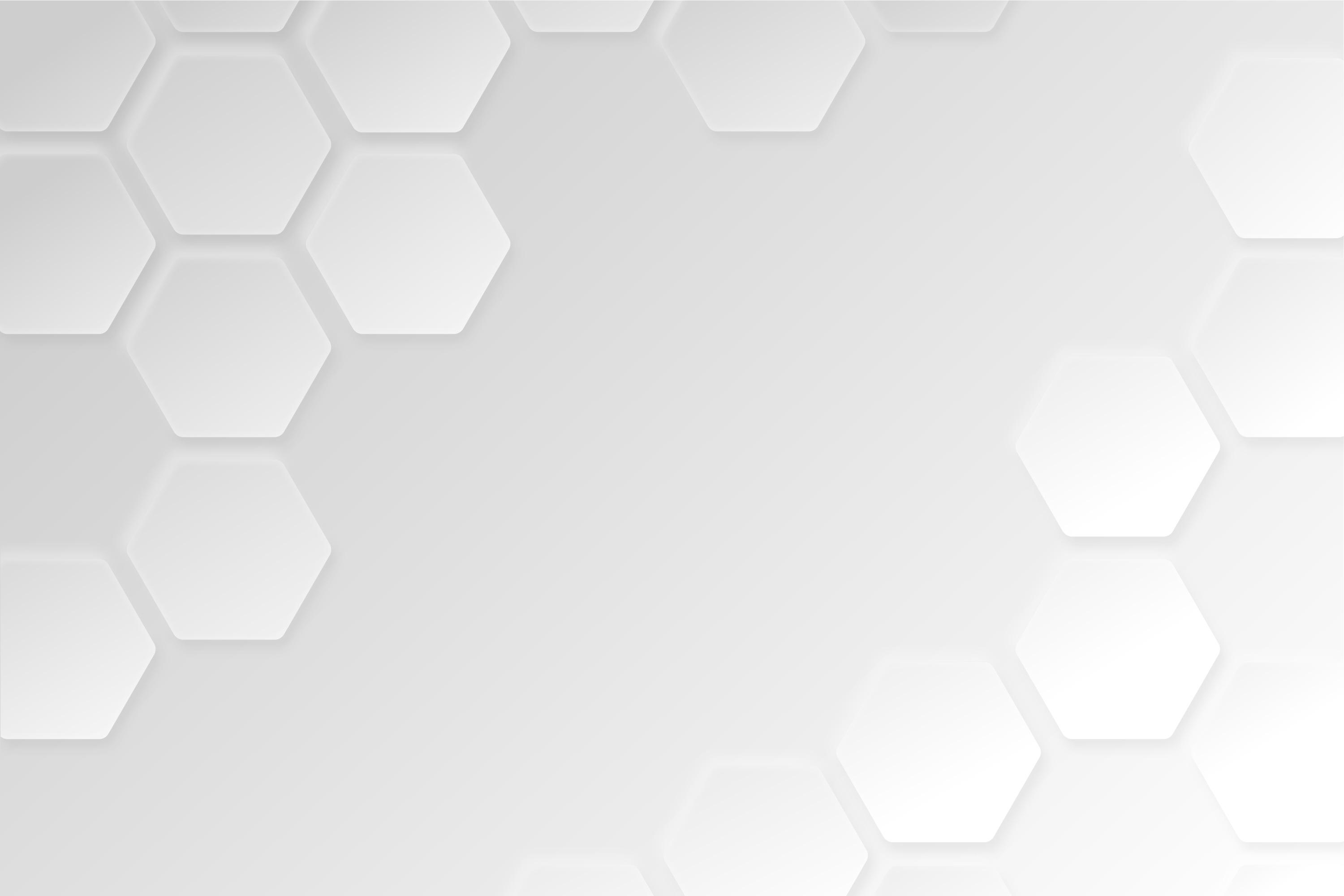 Statistics can be misleading by Don McMillan
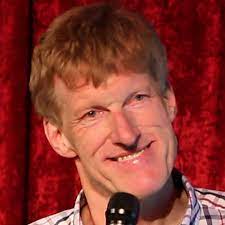 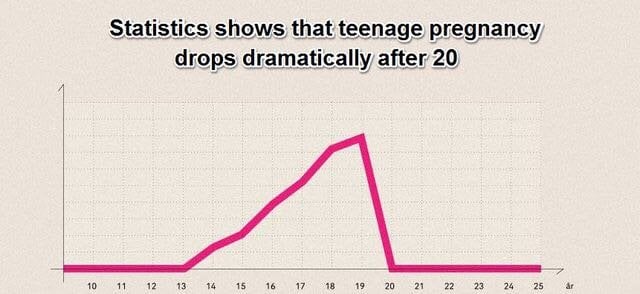 Providers demand for Payer Accountability
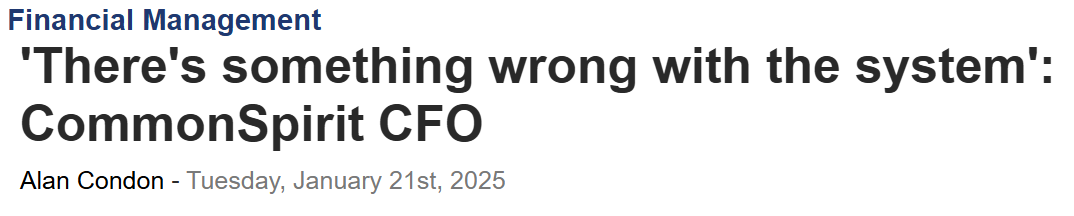 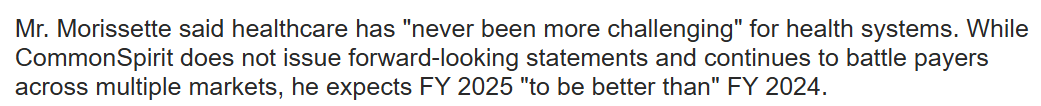 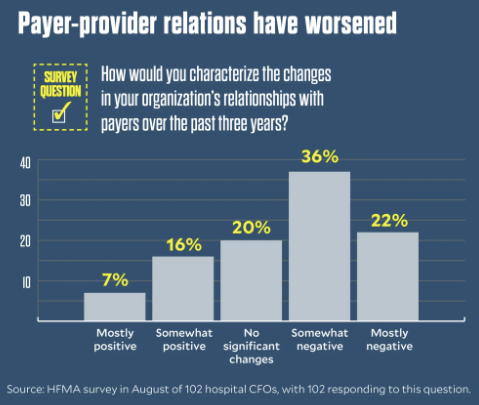 Challenges in rural health
Need a collective voice
Rural hospitals need a platform to unite and speak as one against the payers.  Feel helpless.
No bandwidth to find problems
Resources are limited and play multiple roles.  Need an easy way of identifying problems.
Medicare Dis-Advantage
There is nothing advantageous of MA for Rural.  Already struggling.
Need technology to help
Rural hospitals often don’t have access to latest technology.
Payers’ Perspective
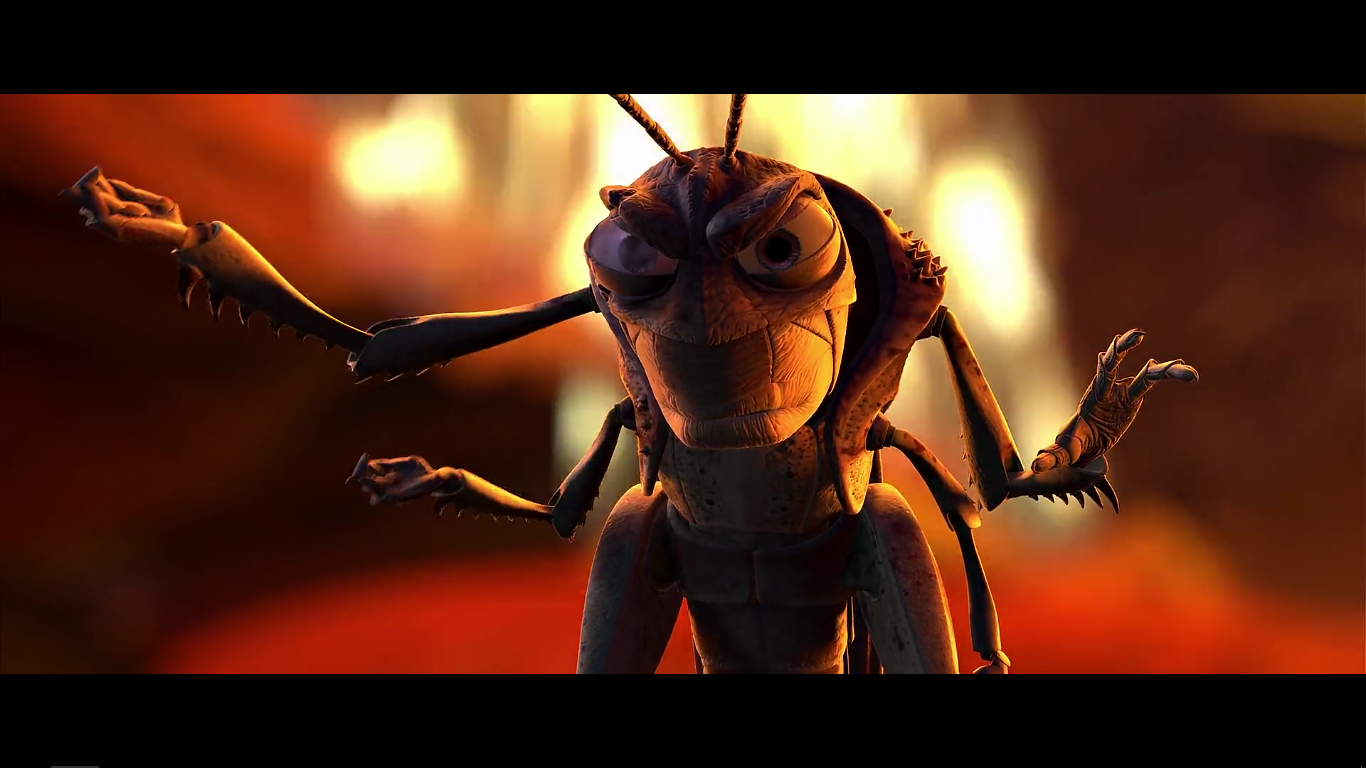 “Those puny ants outnumbers us a hundred to one.  

And if they figure that out, there goes our way of life.

It is not about food; it’s about keeping those ants in line.”

-Hopper
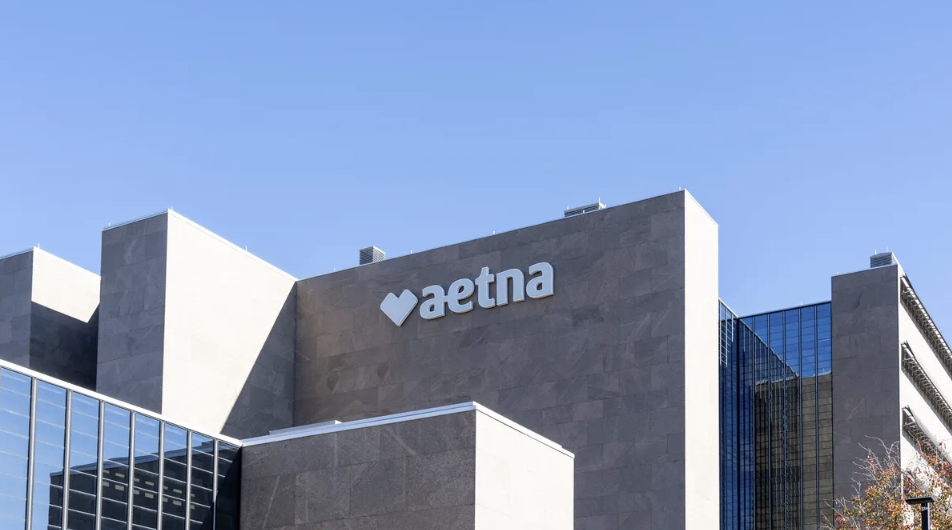 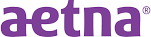 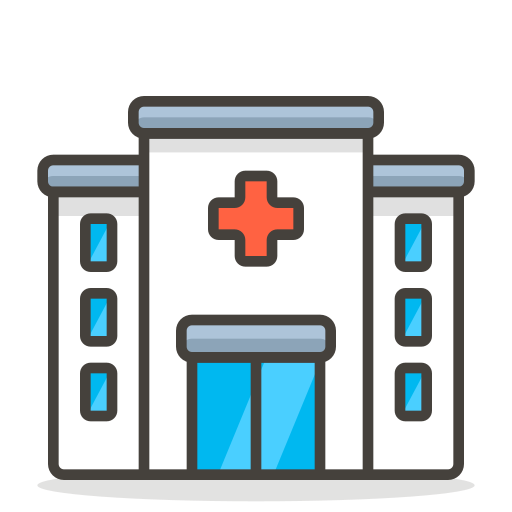 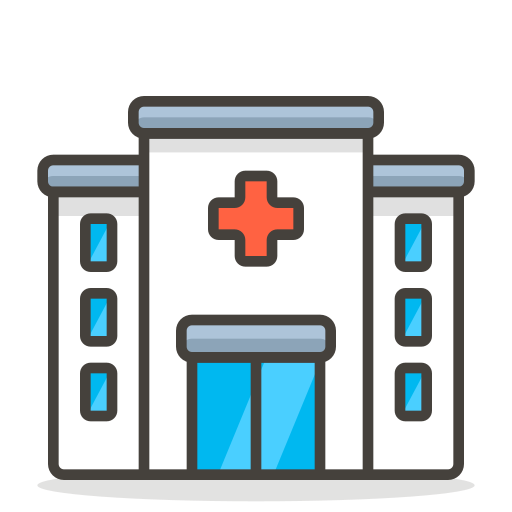 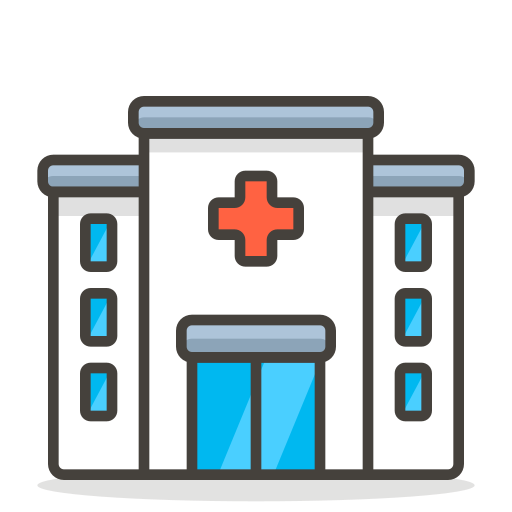 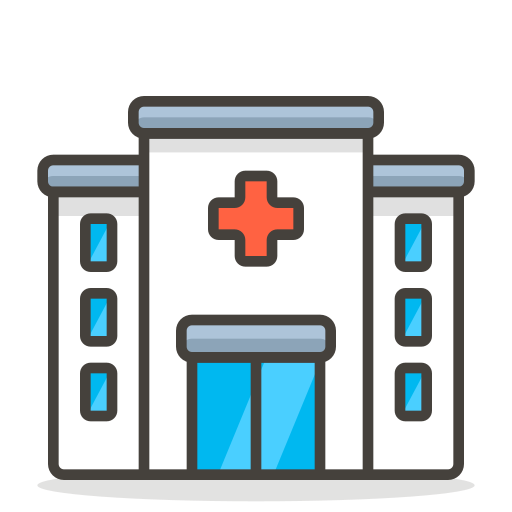 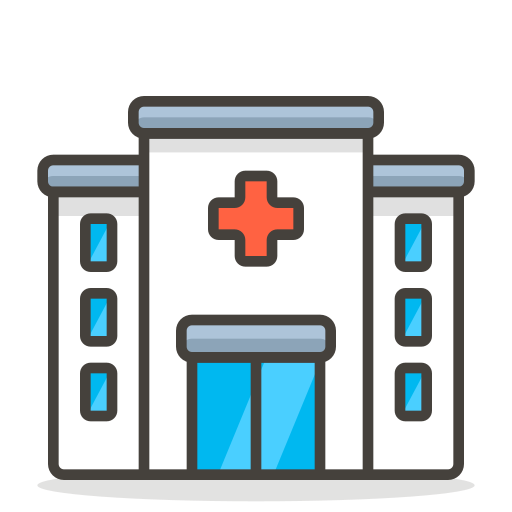 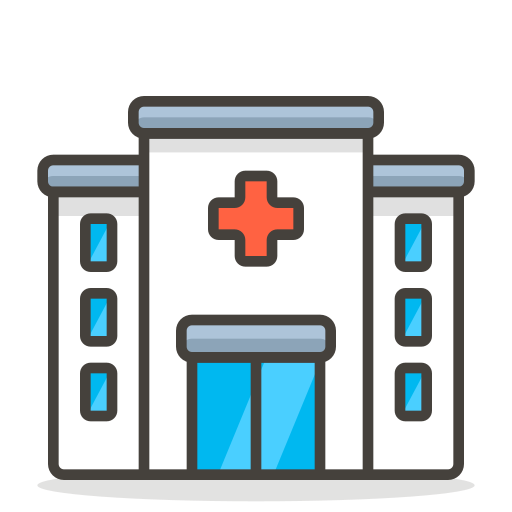 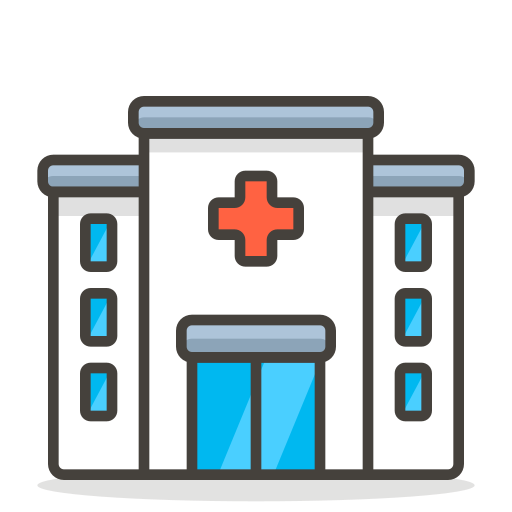 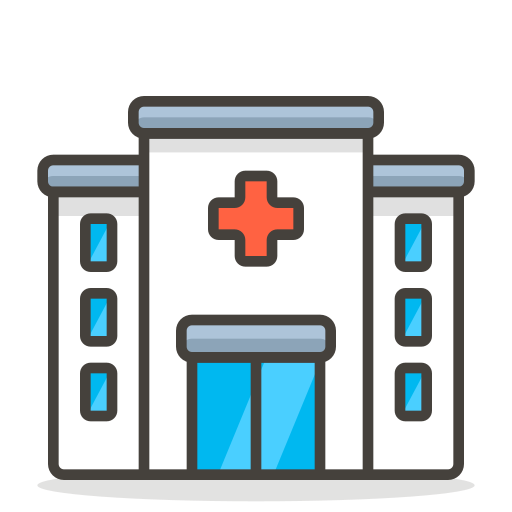 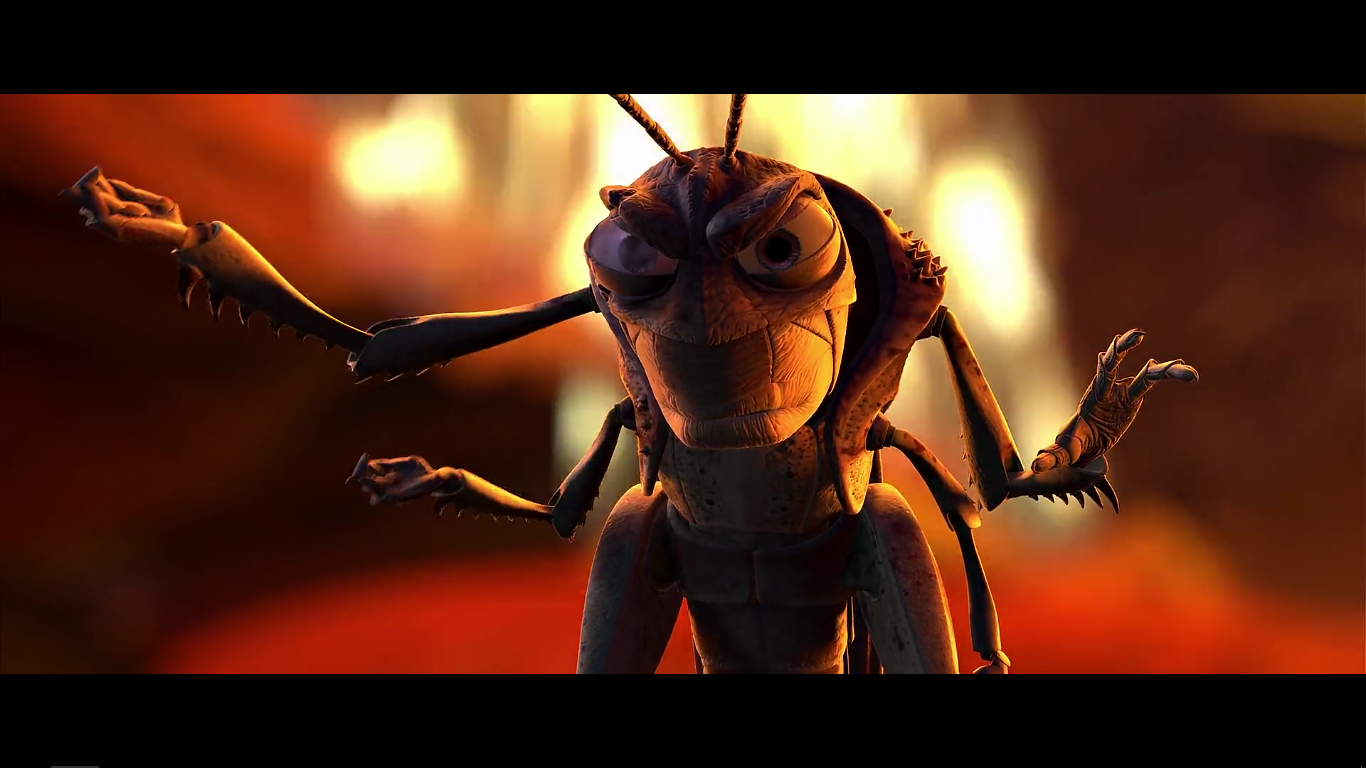 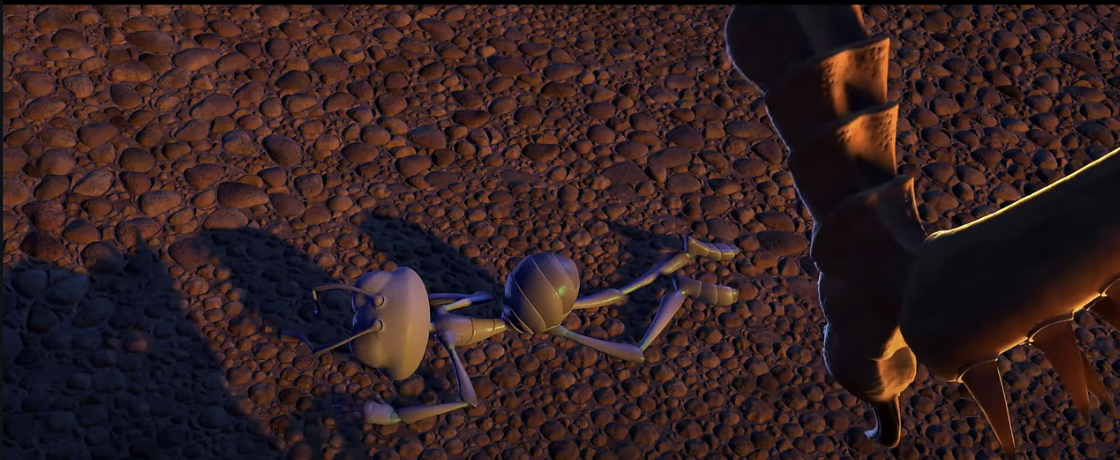 Providers’ Perspective
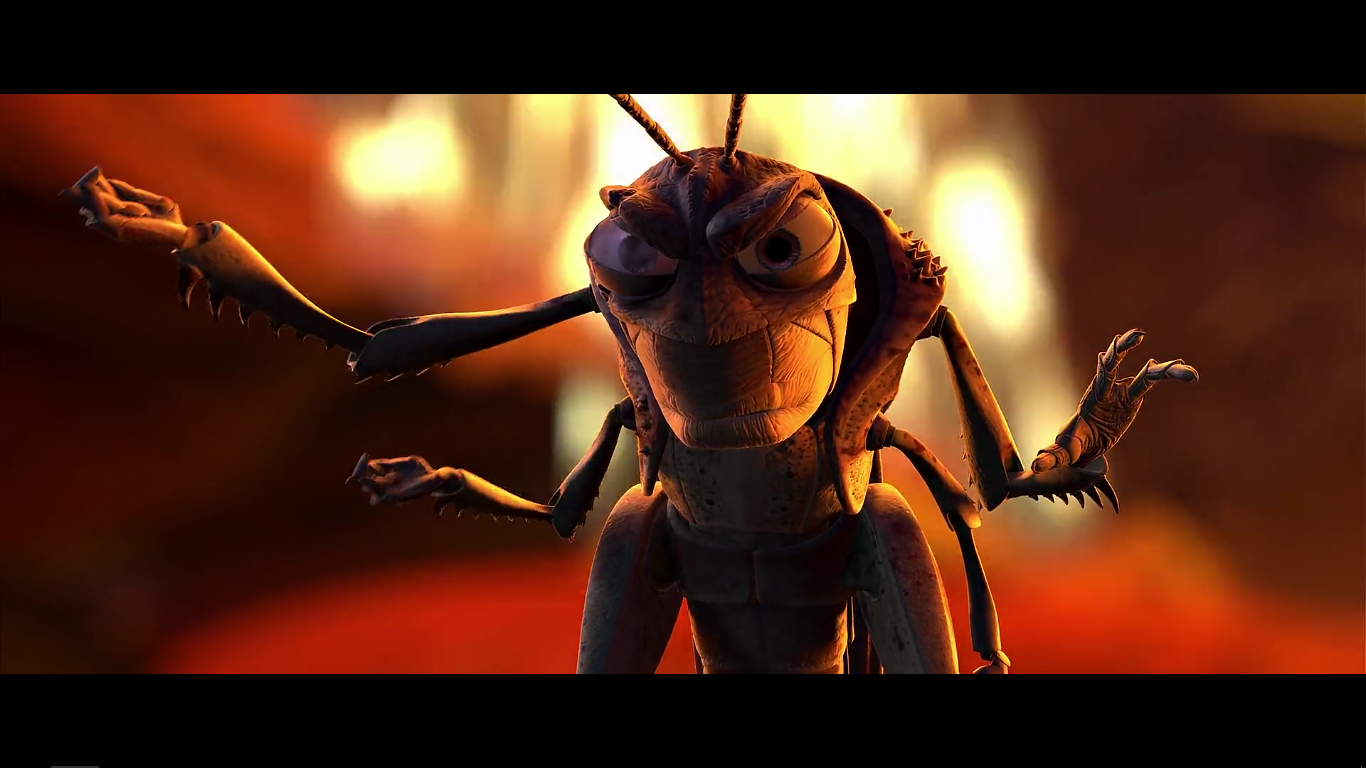 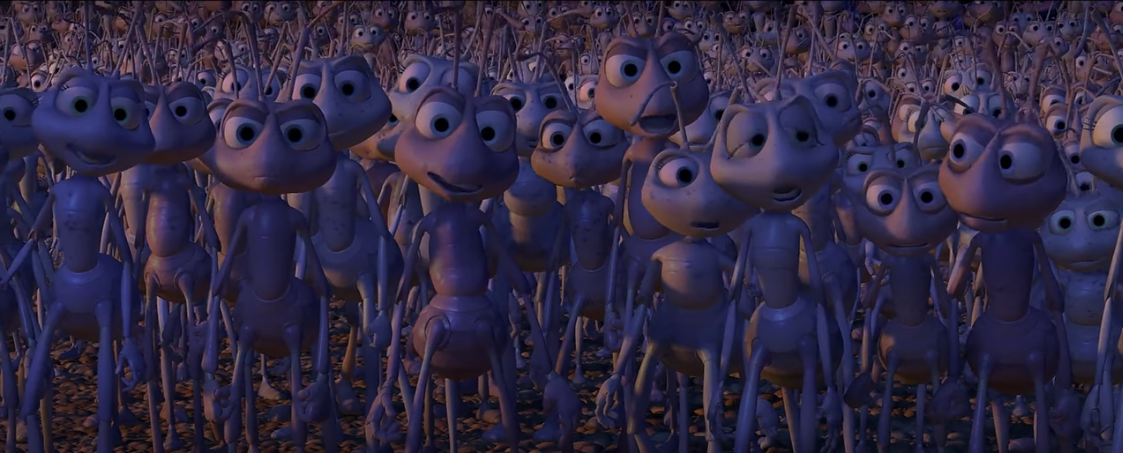 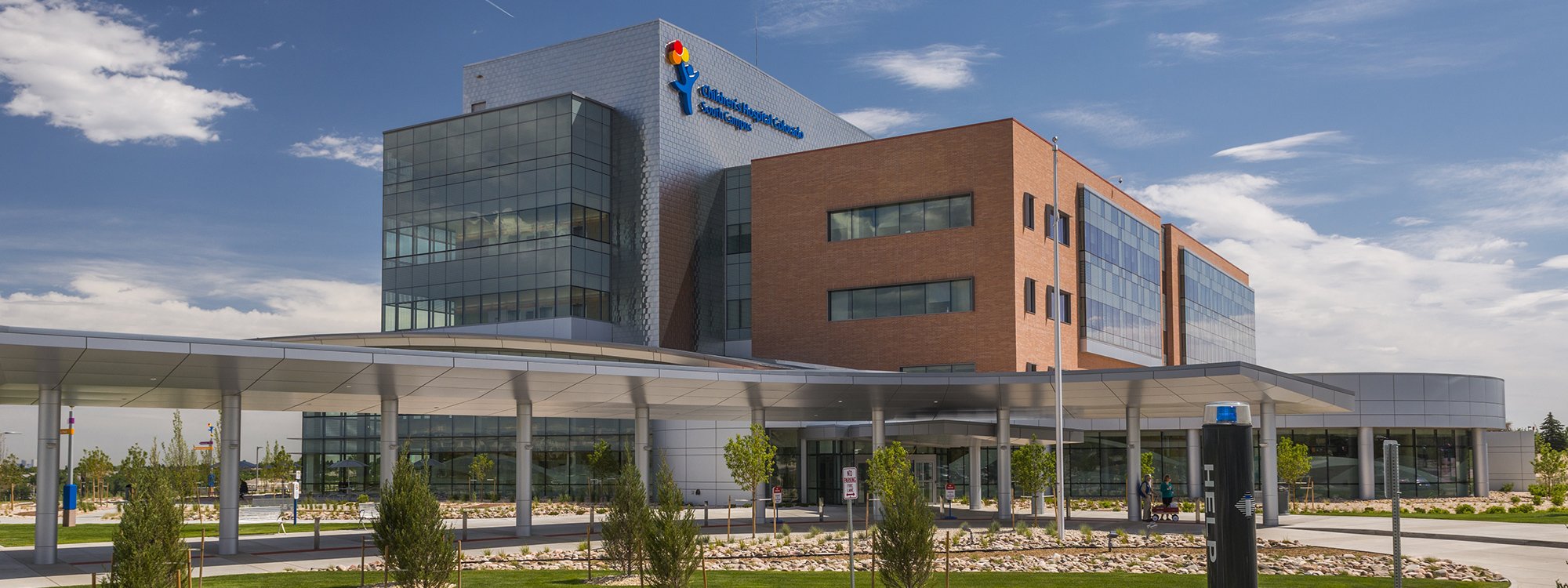 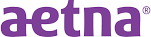 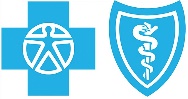 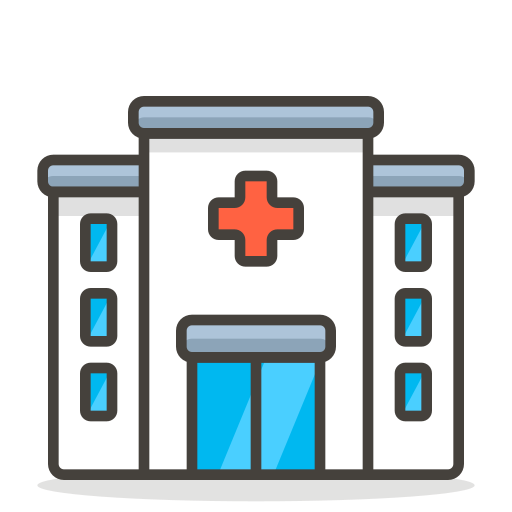 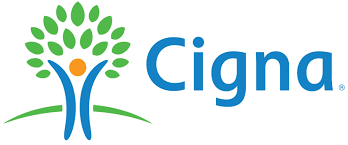 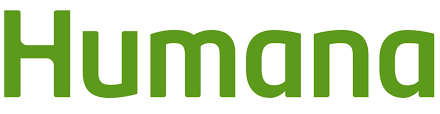 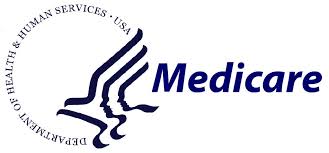 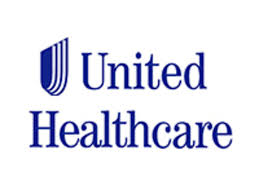 Hyve’s Perspective
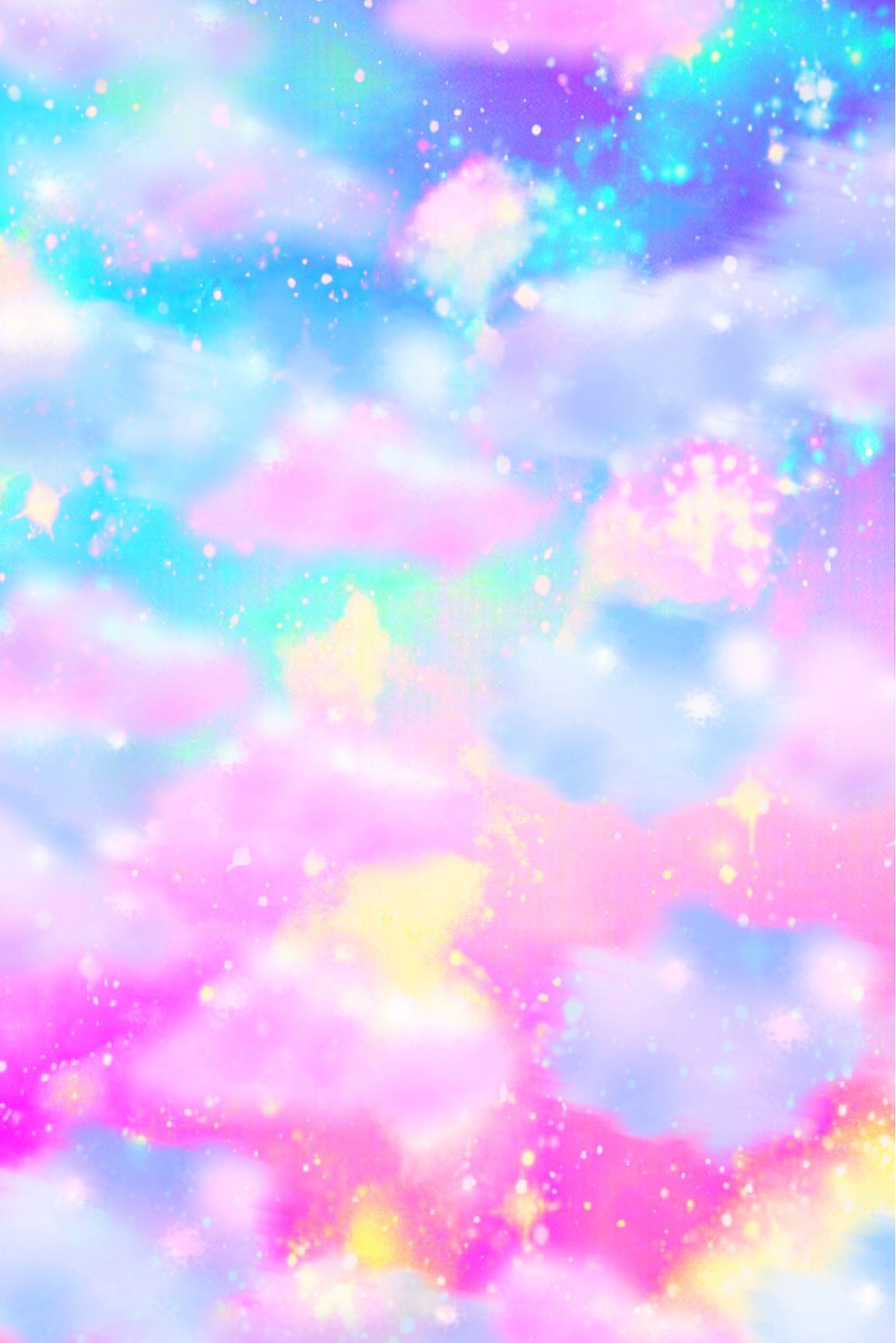 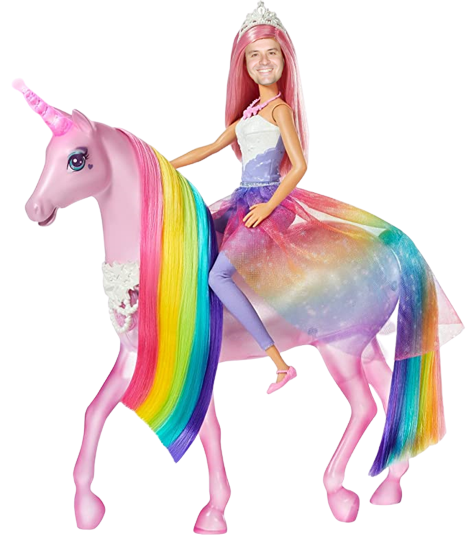 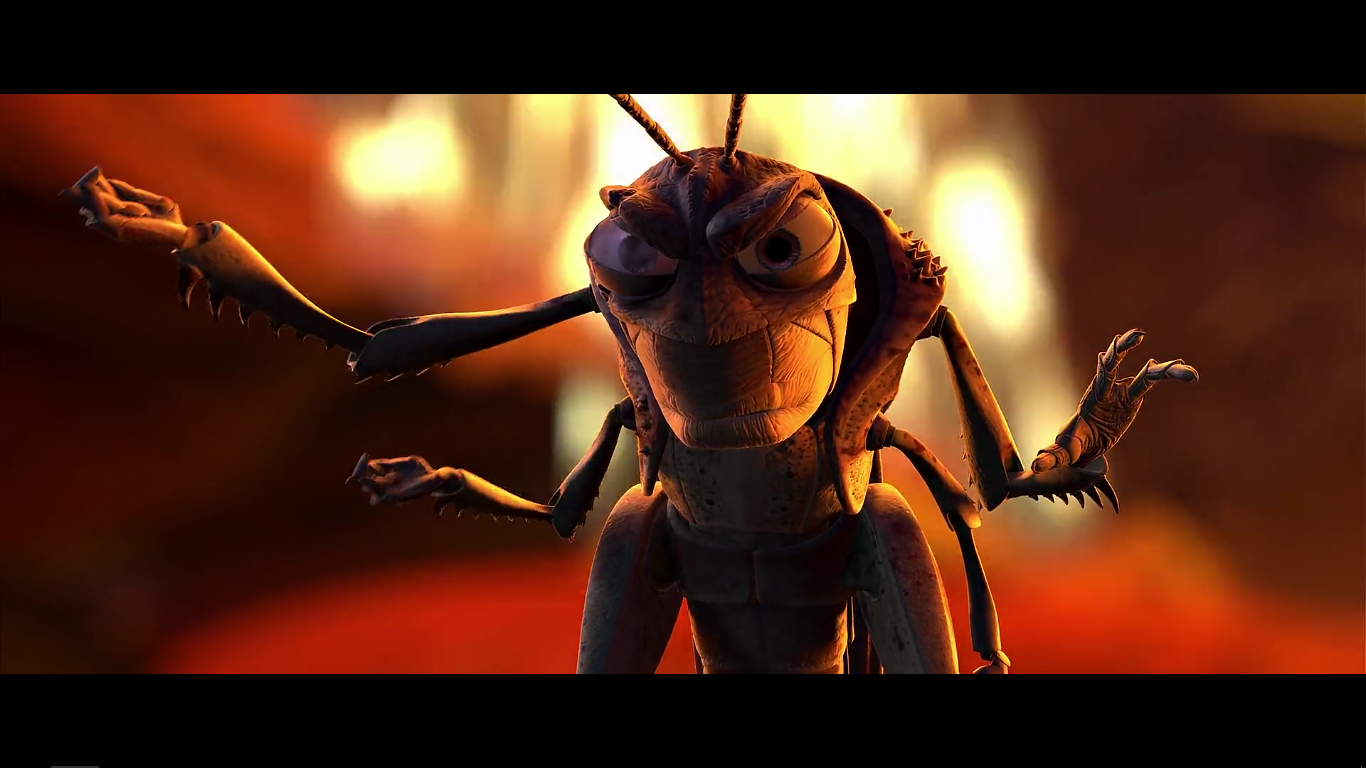 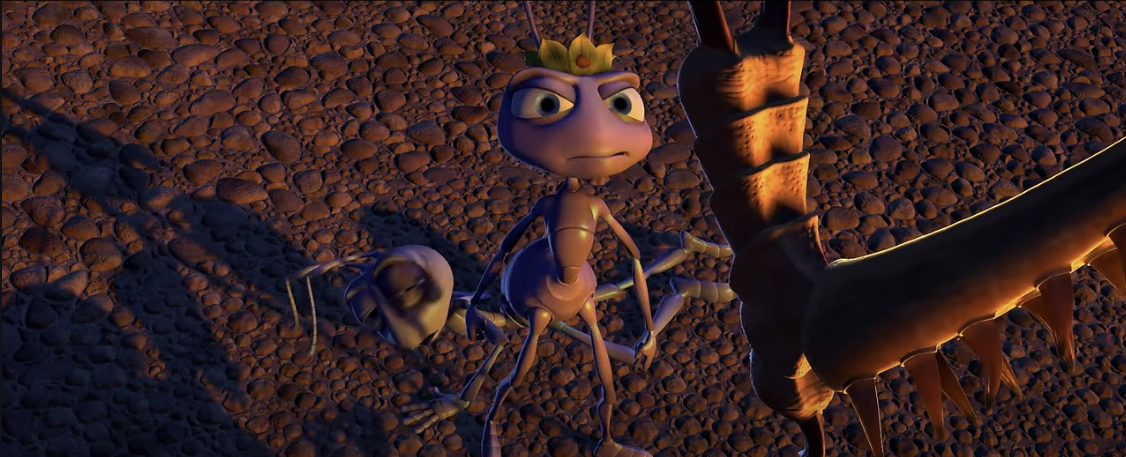 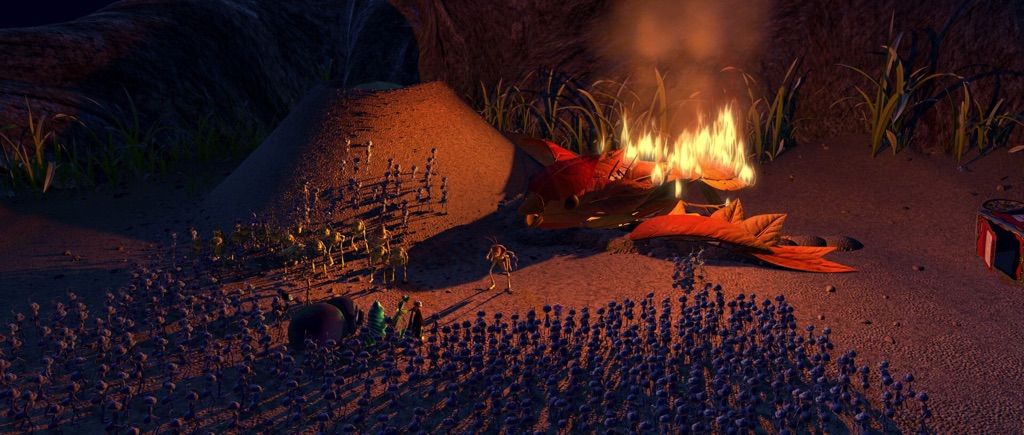 PROVIDERS
PAYER
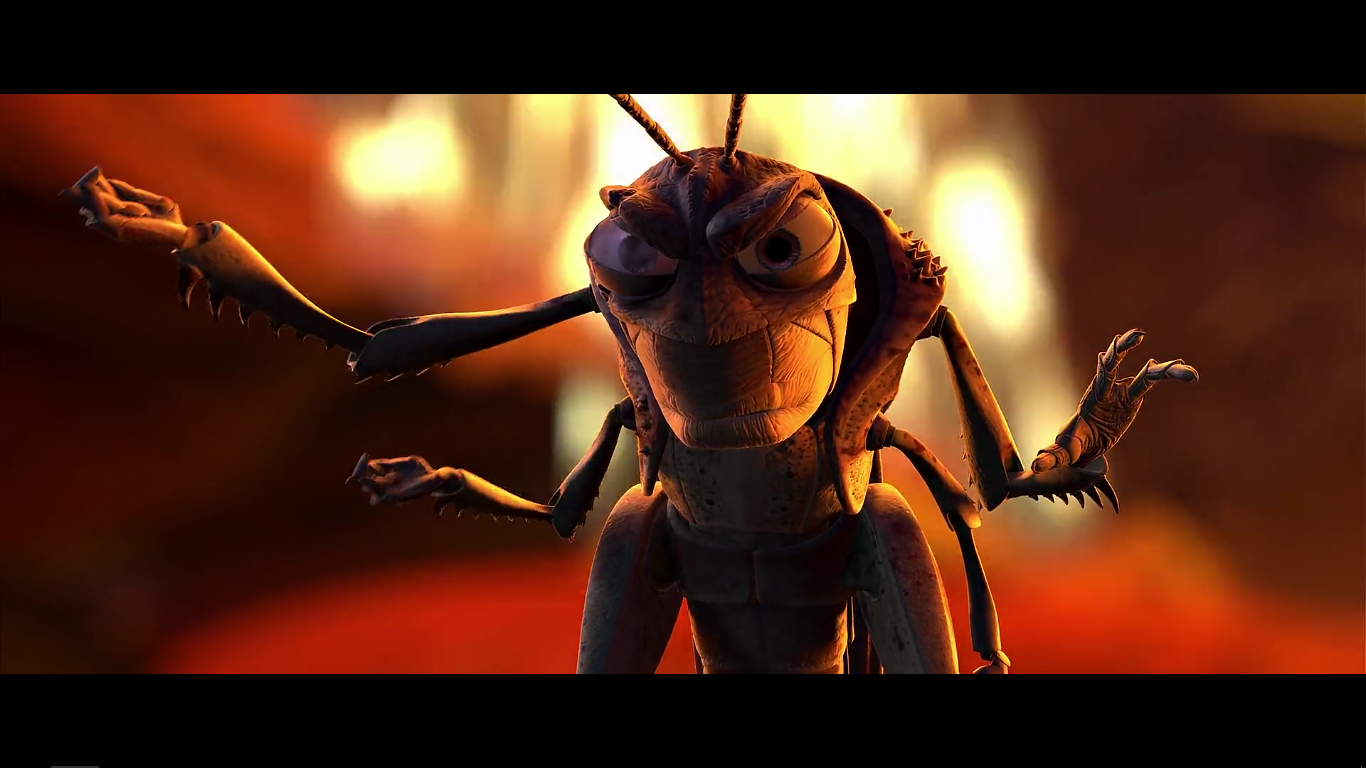 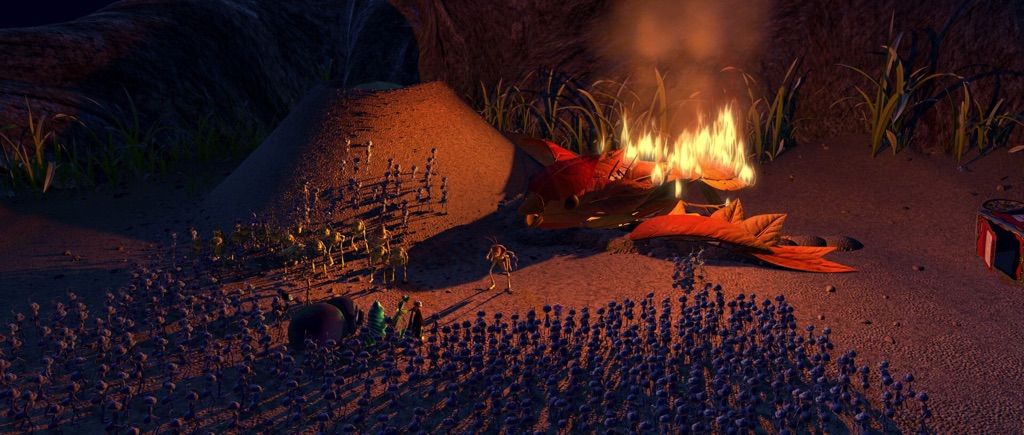 PROVIDERS
PAYER
Solution:  Aggregated, Democratized Data
Create the most CREDIBLE data
Harvest raw 837/835 data from the source.
Hospitals are the source.
Create the most TIMELY data
Timely data is needed to influence change.
6-18 month old data
Create the SAFEST data
Hospitals cannot see each other’s data. 
Anonymity is crucial
Create the most SECURE data
PHI from 837/835s is removed at the source.
No BAA needed.
PHI Scrubber and Data Flow
Hospital
Hyve Health
File Receiver
(Quarantine)
837
837
PHI Scrubber
PHI Scrubber
De-identified Matching Encounters
SFTP
835
835
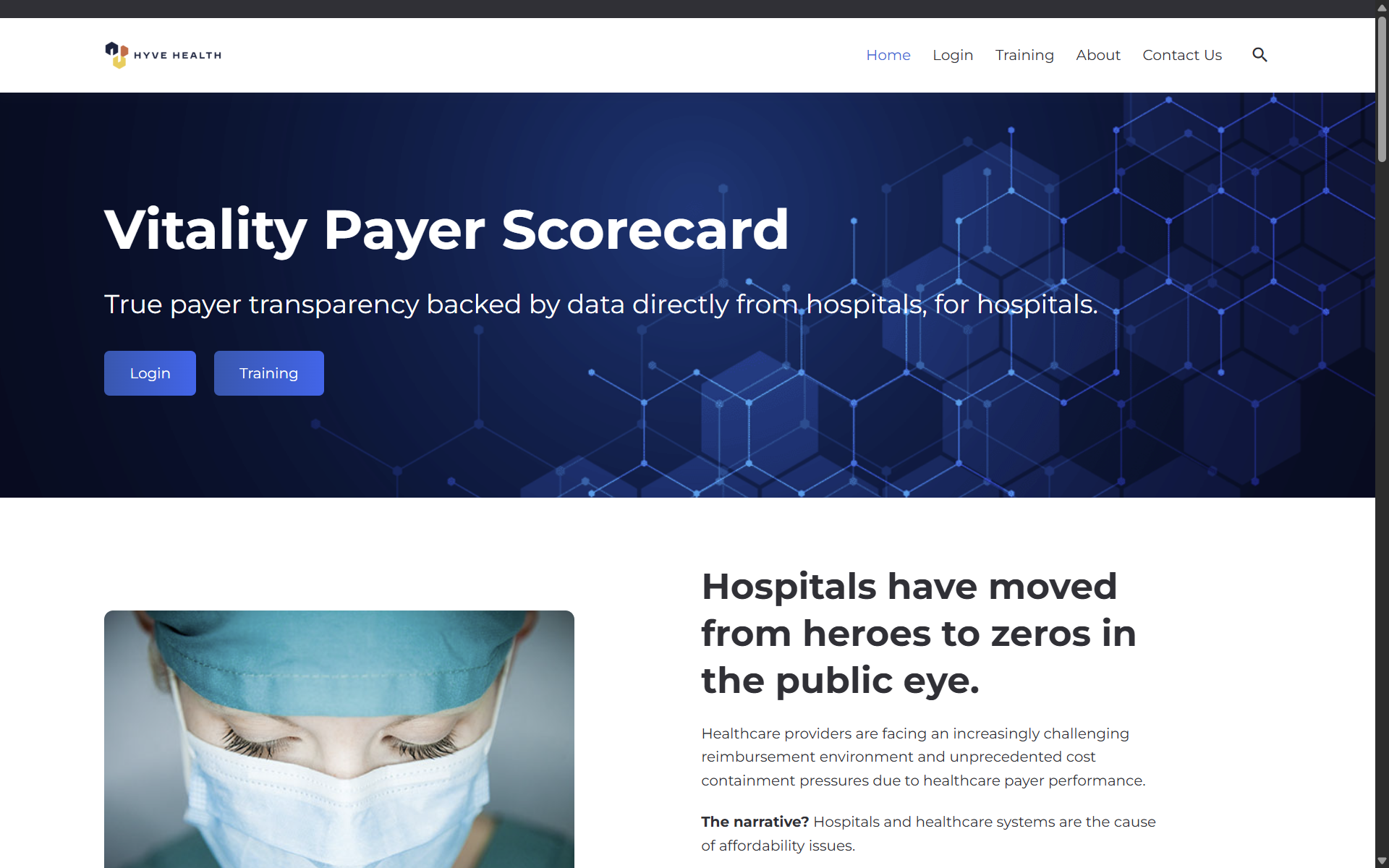 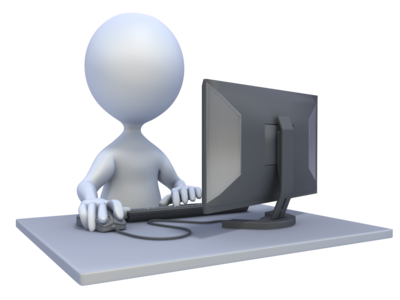 De-Identified Information
Identified Information
What can the Vitality Payer Scorecard tell you?
Discharge to claim (how fast do you drop a claim)
Clean Claims (what percent of my claims are paid first time)?
Prompt Pay (how fast do your clean claims get paid)?
Reimbursement
Downcoding (when are payers changing the level of care)?
Lessor Rate or Charge (when did my charges fall below contract)?
2 Midnight Rule – OBS (Medicare vs MA)
Denials
How can I compare?
Financial Class (Comm, Medicare, MA, Medicaid, Managed Medicaid)
Payer (Aetna, BCBS, UHC, Cigna, Humana, etc)
Specialty (OB, Cardiac, Ortho, etc)
Patient Type (IP, OP, ED, OBS)
IP, Orthopedic, UnitedHealthcare Medicare Advantage
You vs the state
You across states
Not limit to your EHR, Clearinghouse, or other vendors.
Who and Where?
25 state hospitals associations across the country and discussions with 5 more
National partnership with HFMA
National partnership with NRHA
In the last two years, Hyve have contracted with over 900 hospitals.
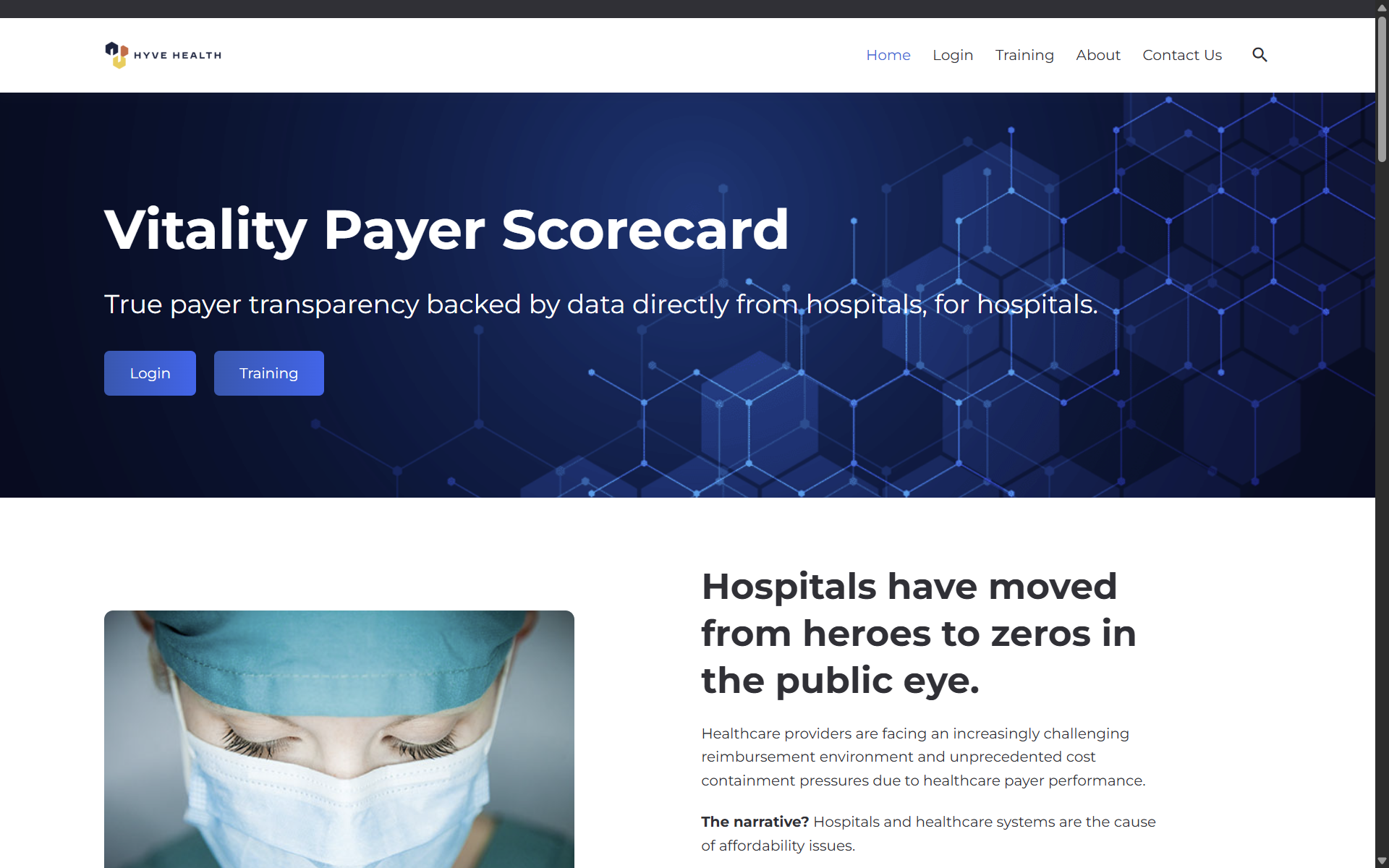 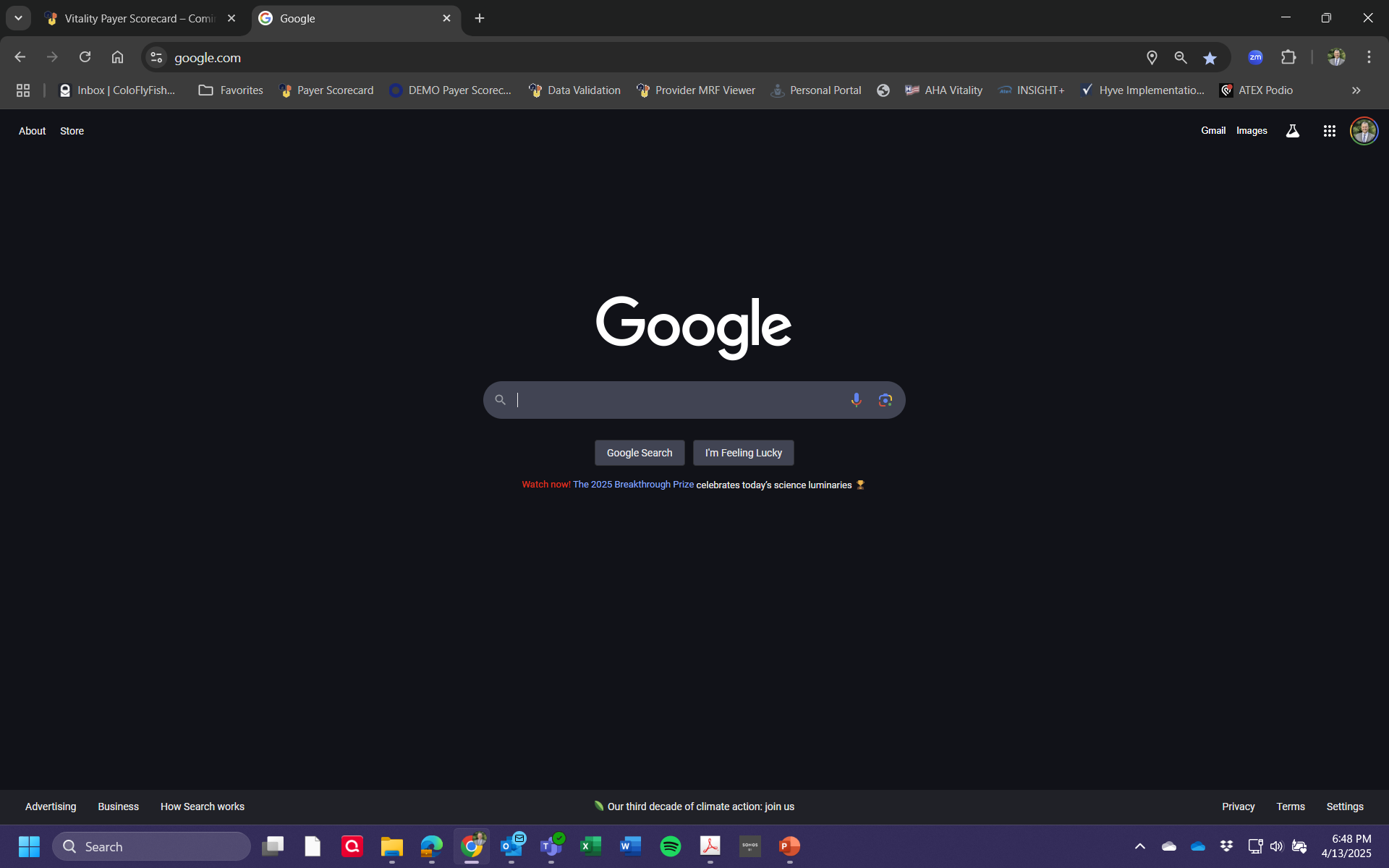 www.payerscorecard.com
Self-paced online training
Would you like to know…
Best
Worst
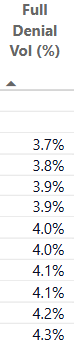 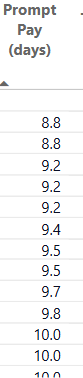 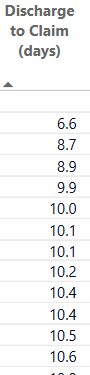 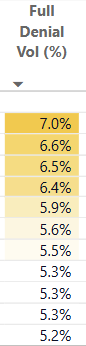 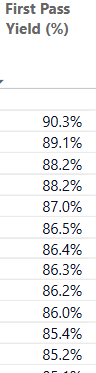 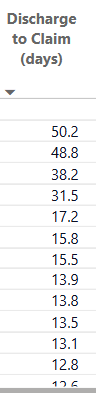 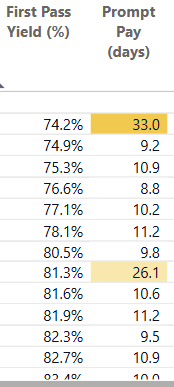 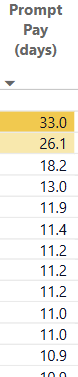 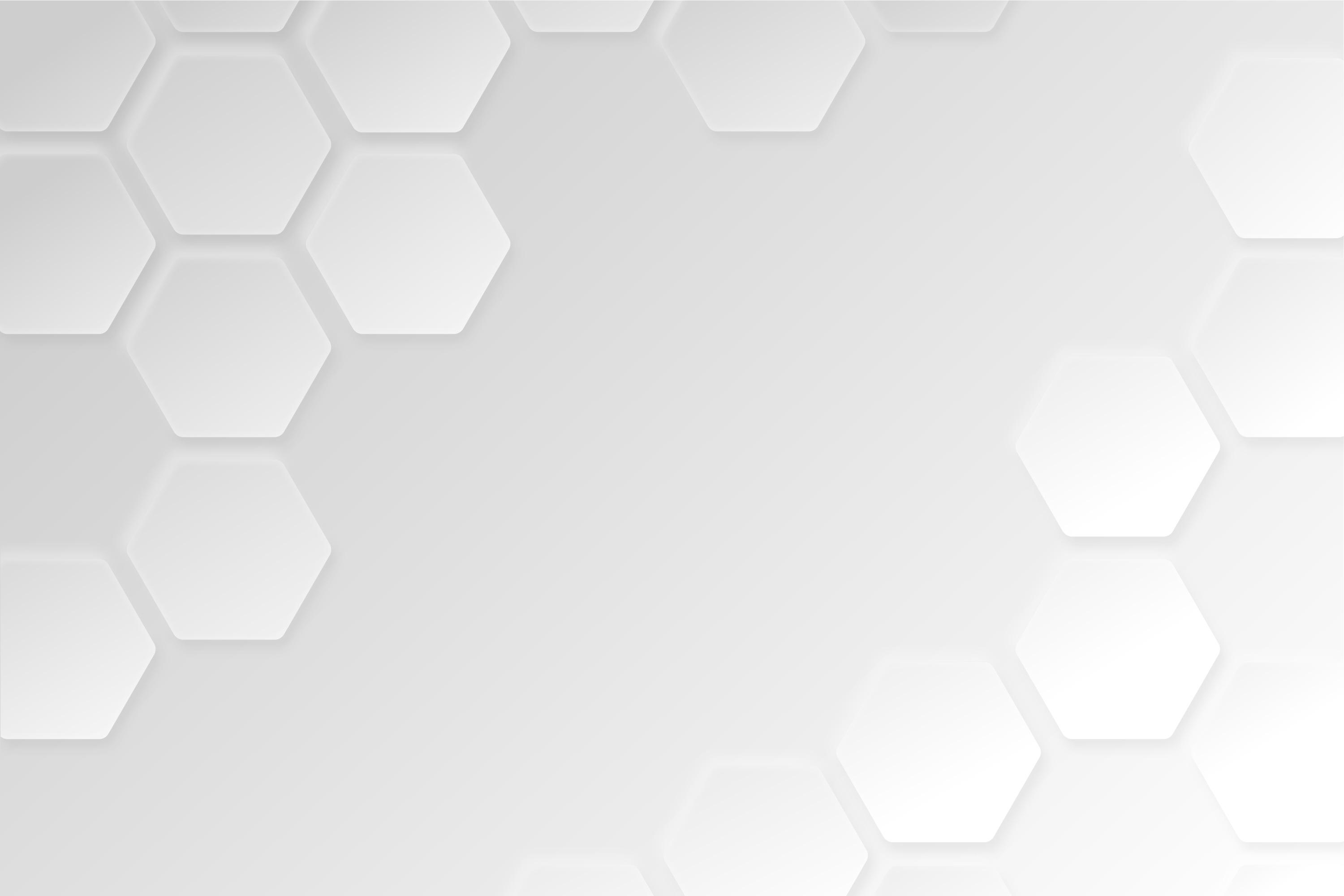 High Denials State Medicaid
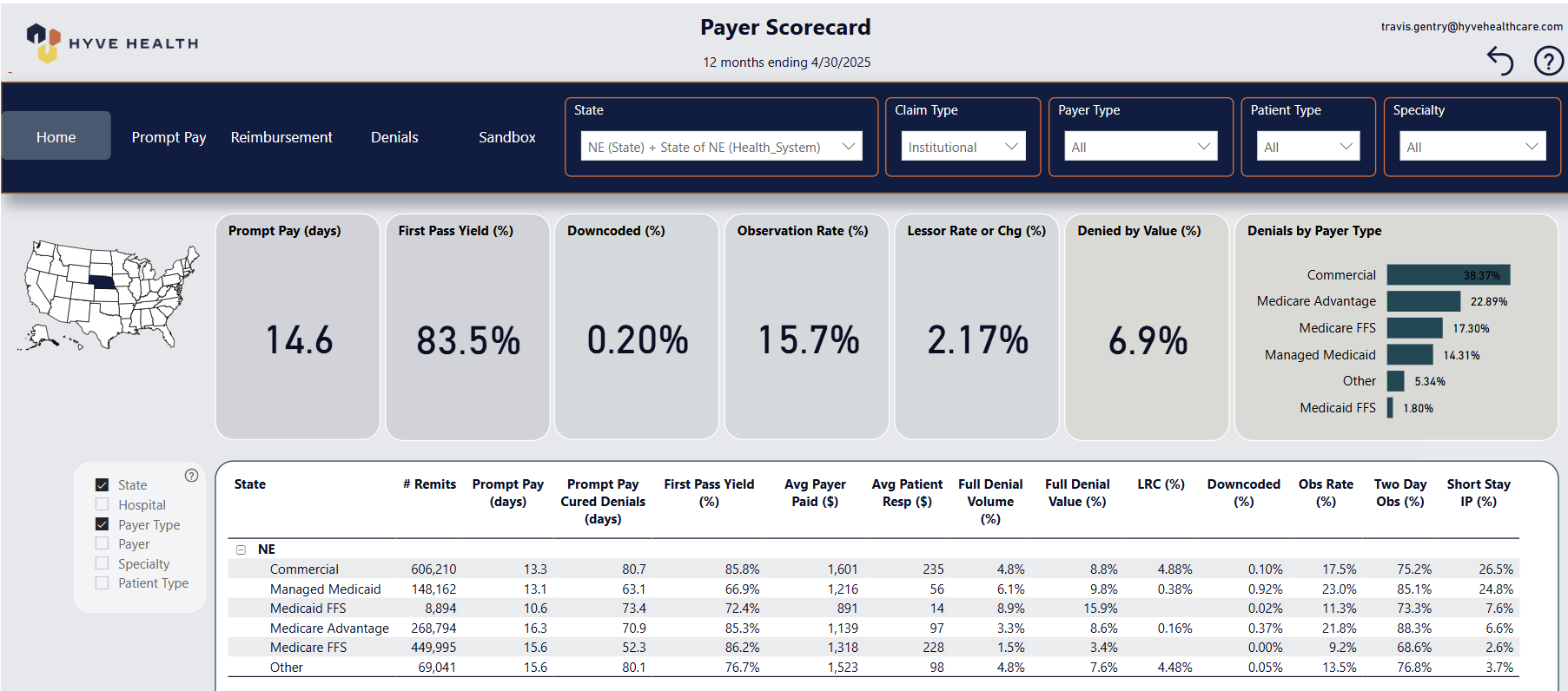 State Medicaid
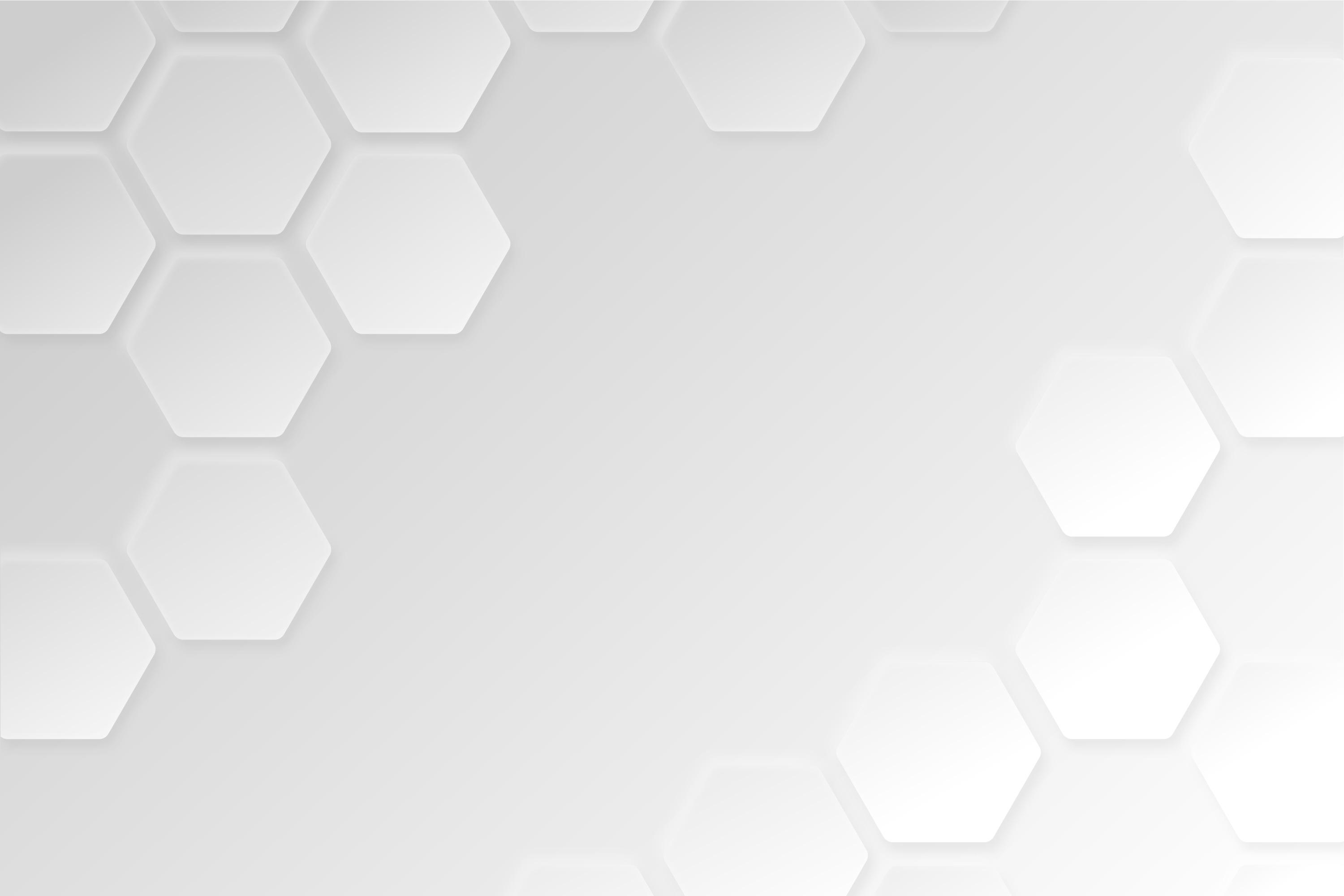 Late Payments = Penalties?  Interest?
$51M??
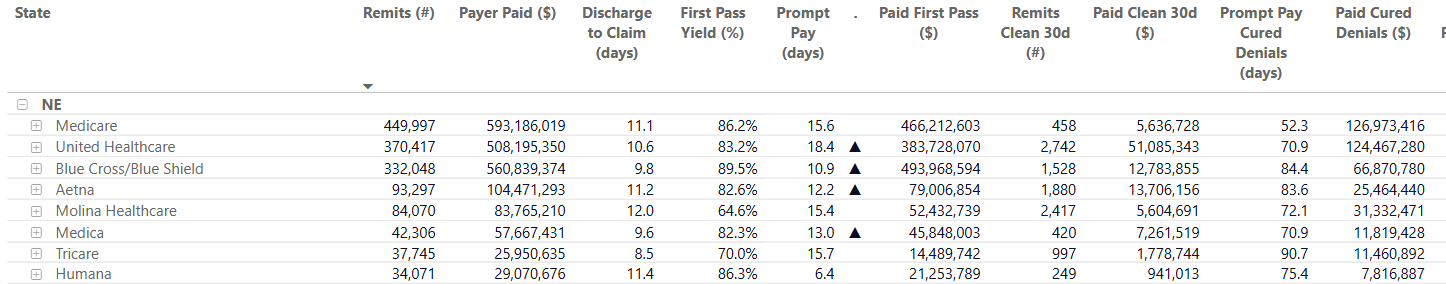 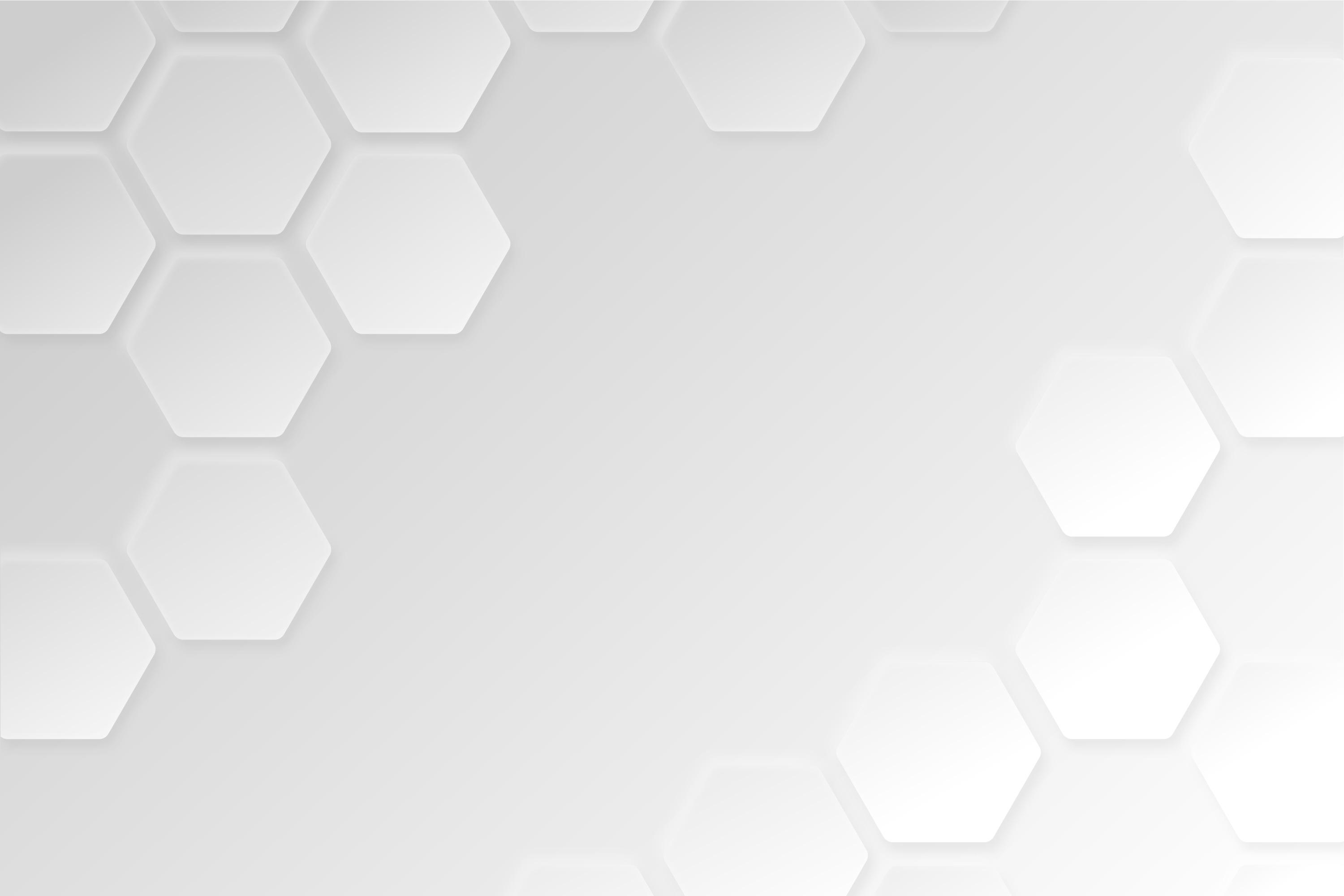 Lessor Rate or Charge (LRC)
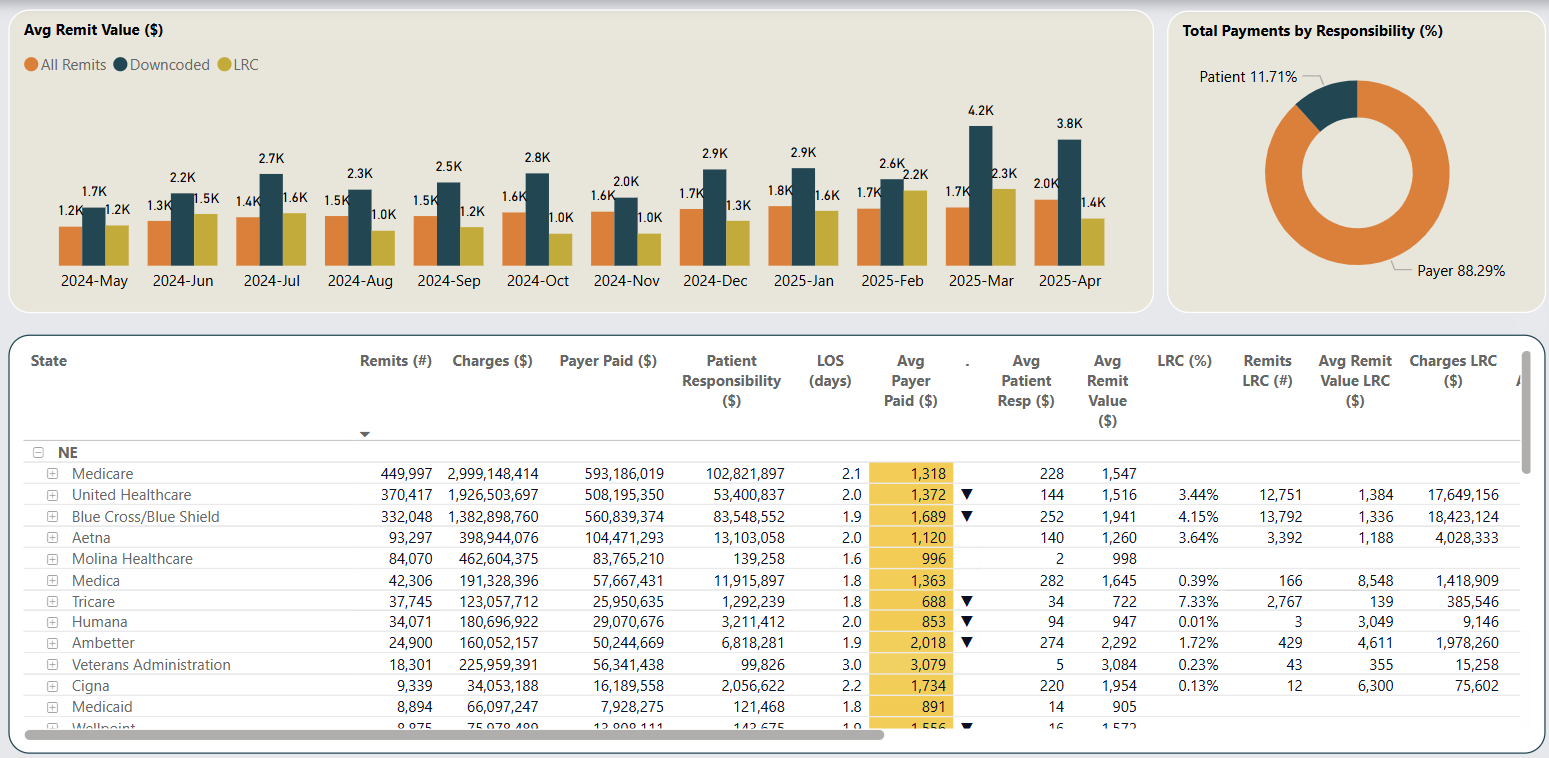 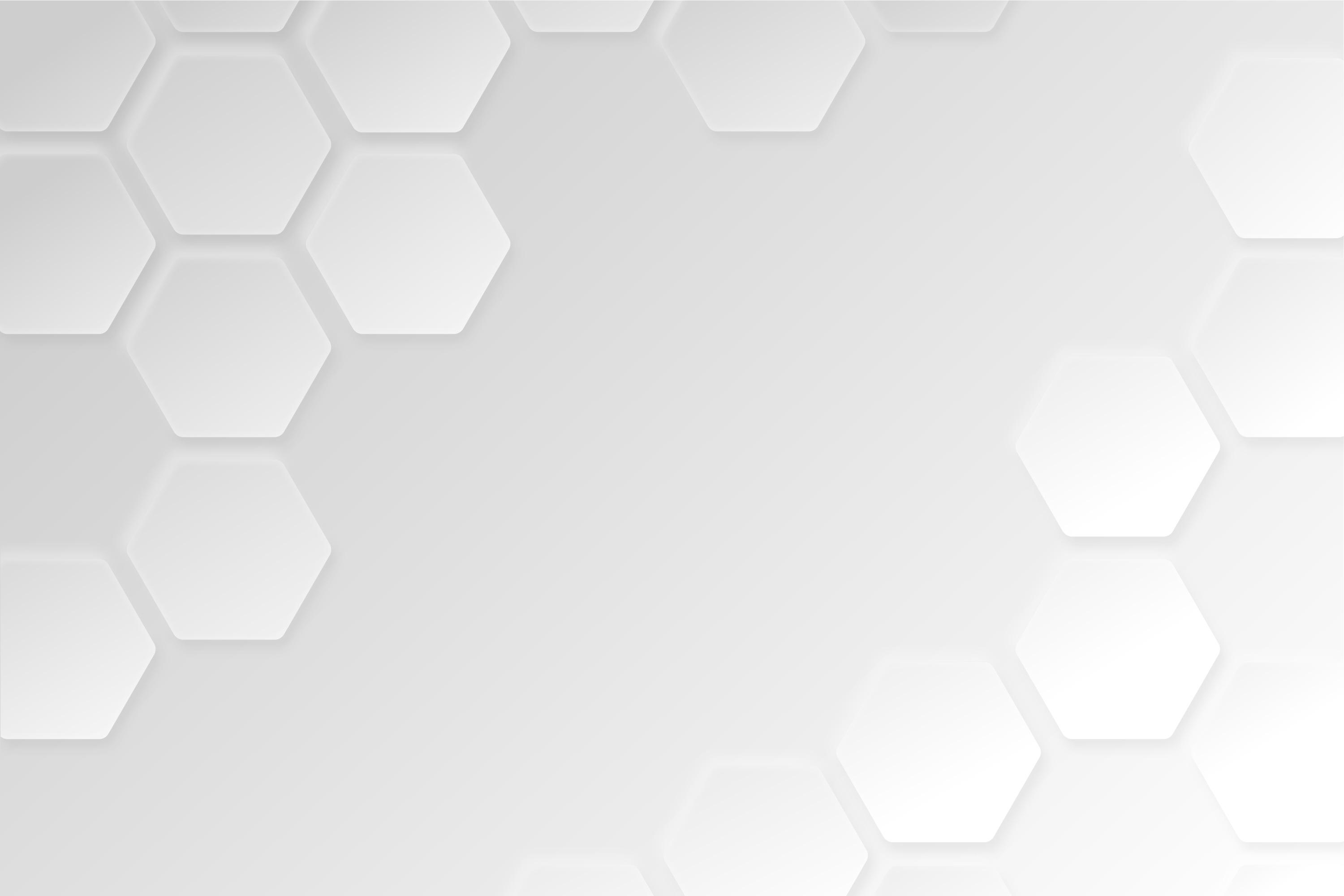 Downcoding
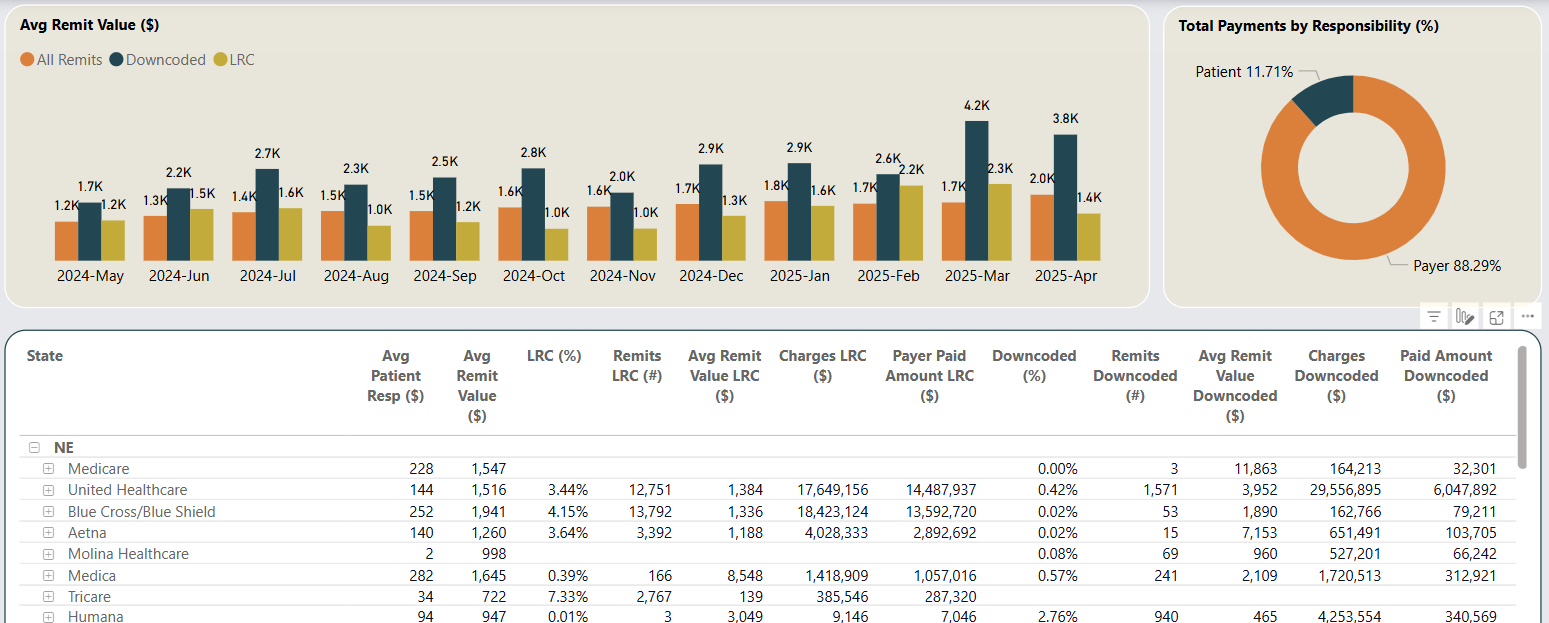 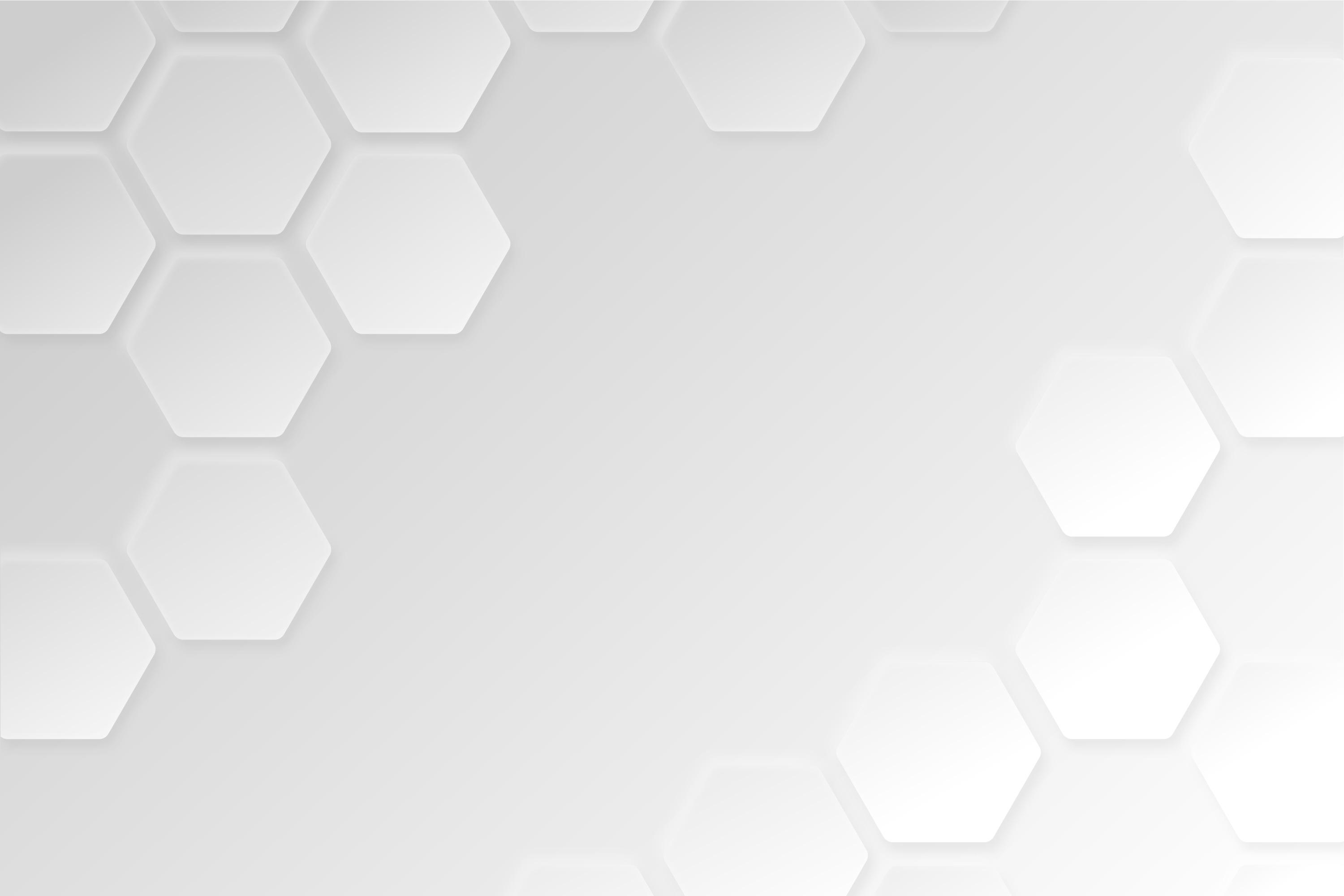 IP United Healthcare LRC
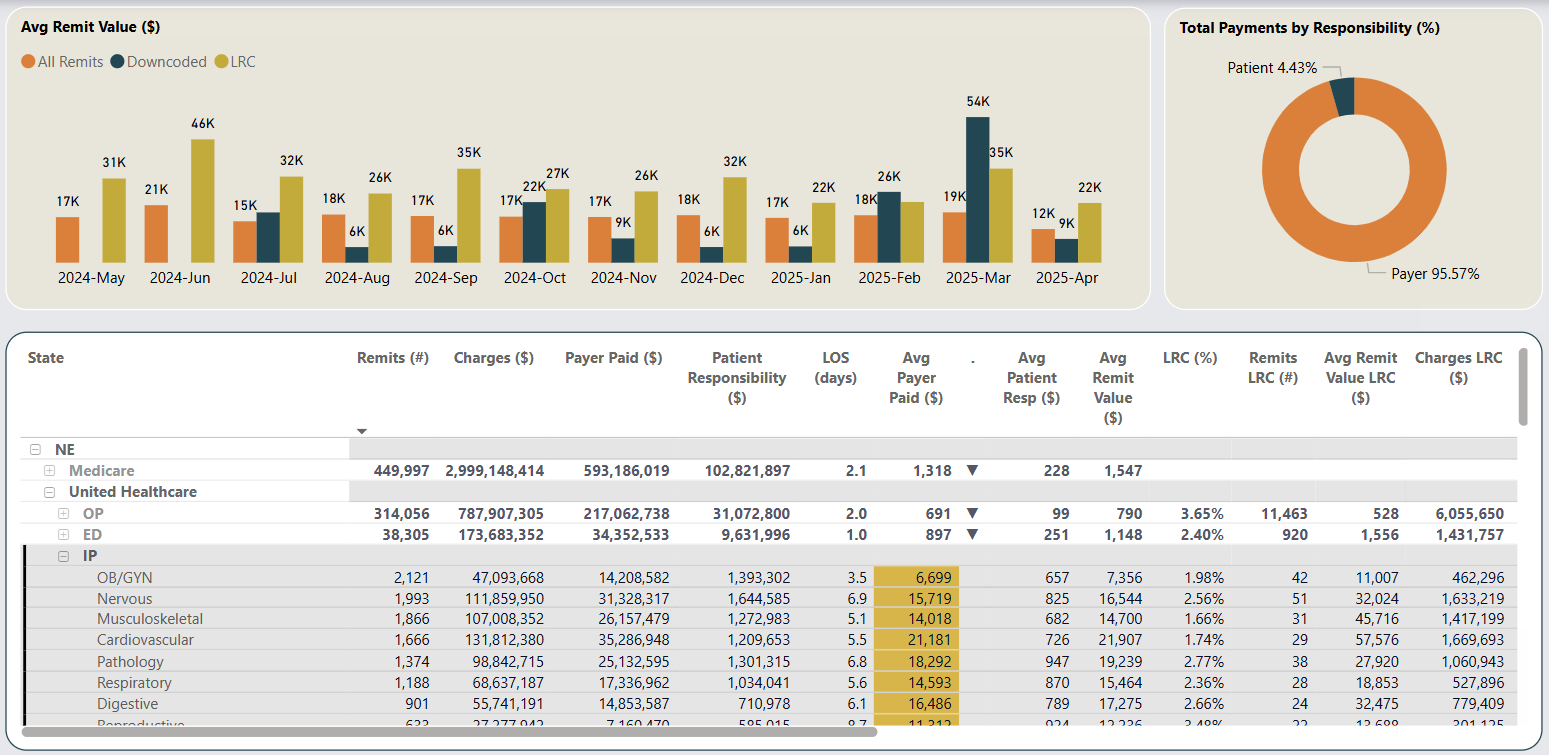 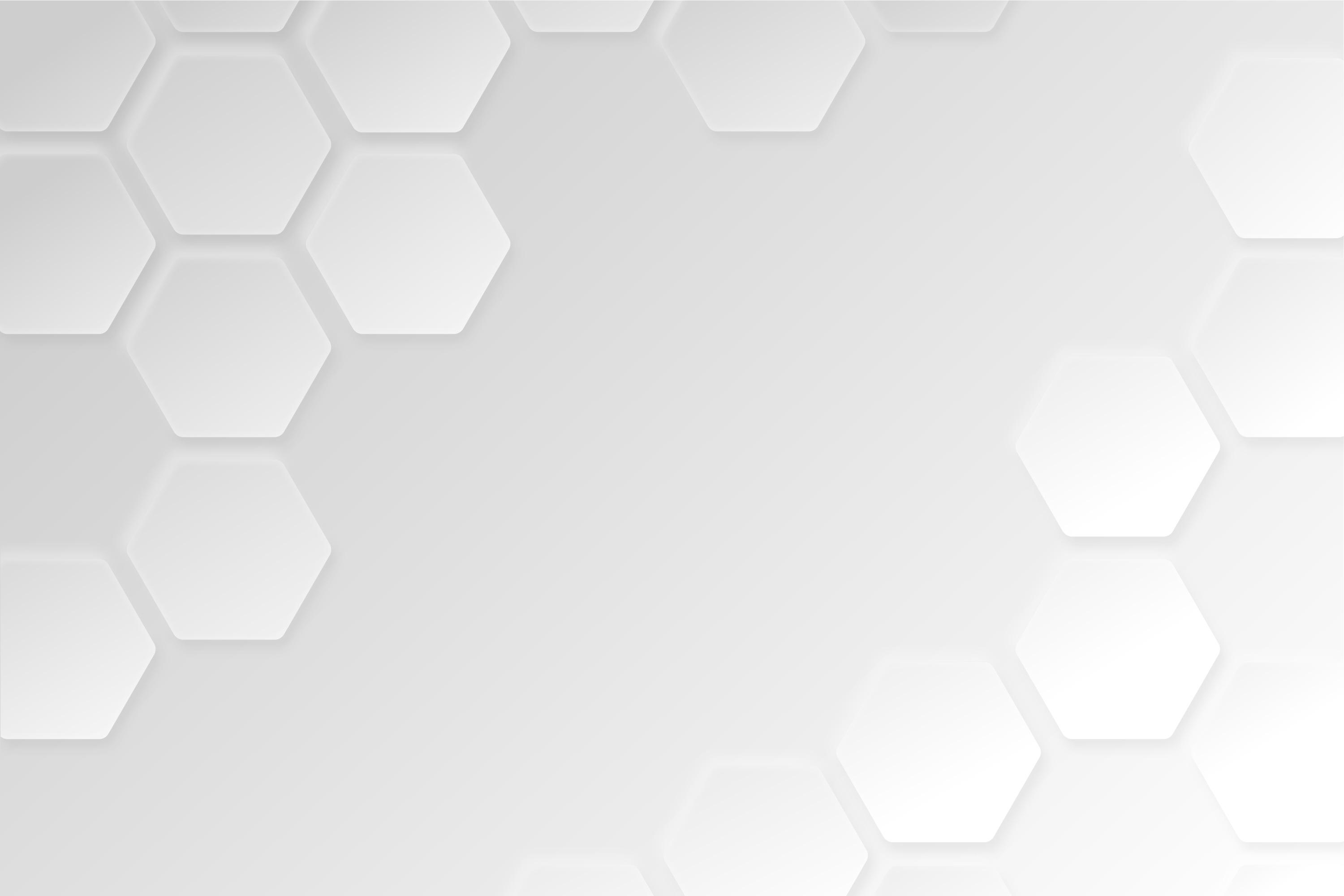 IP United Healthcare Downcoding
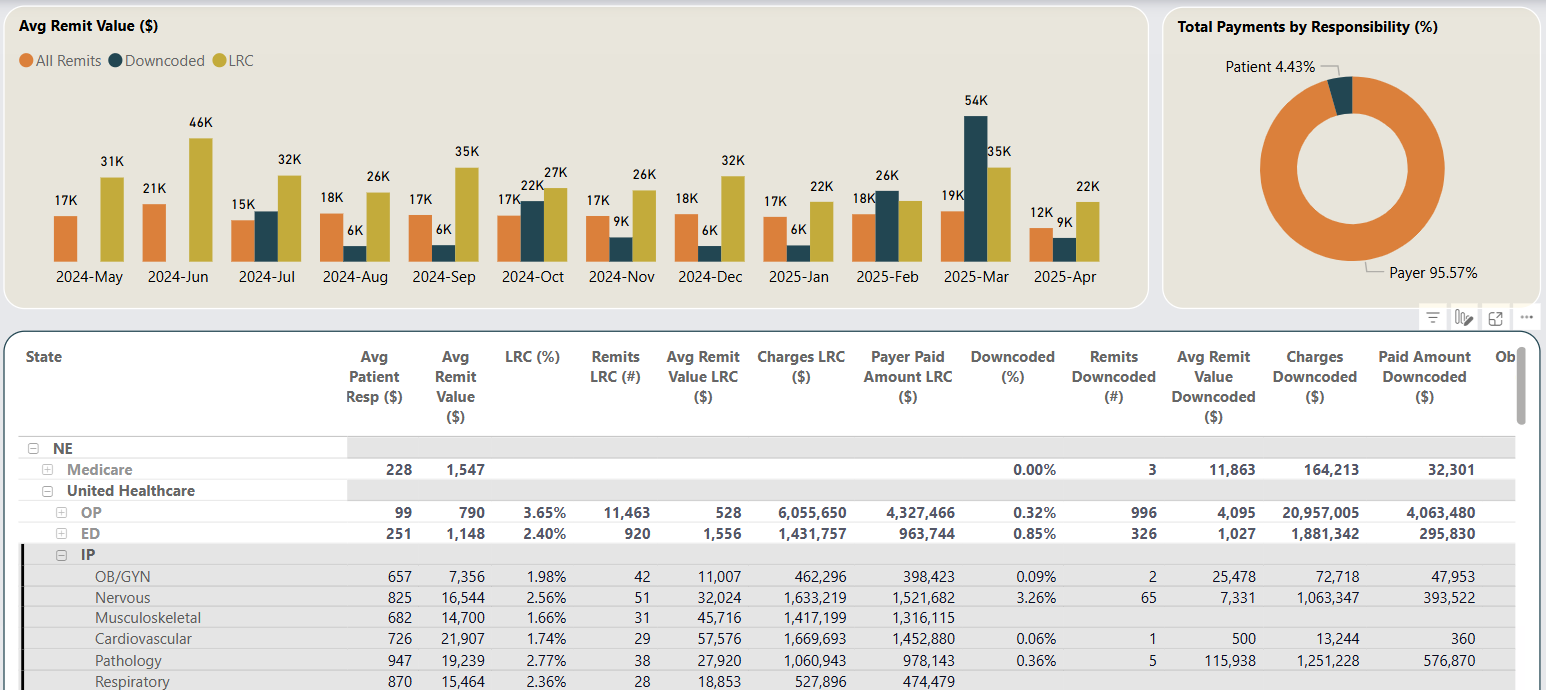 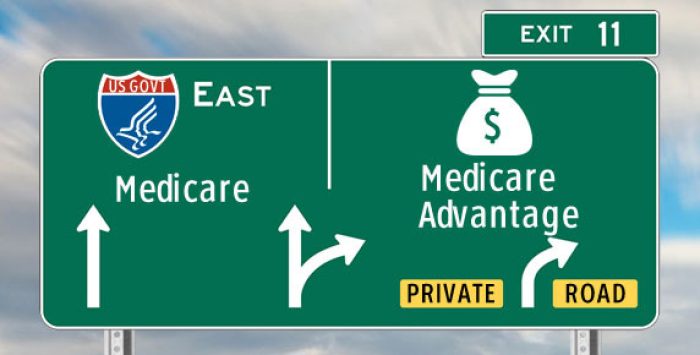 “TAKE”
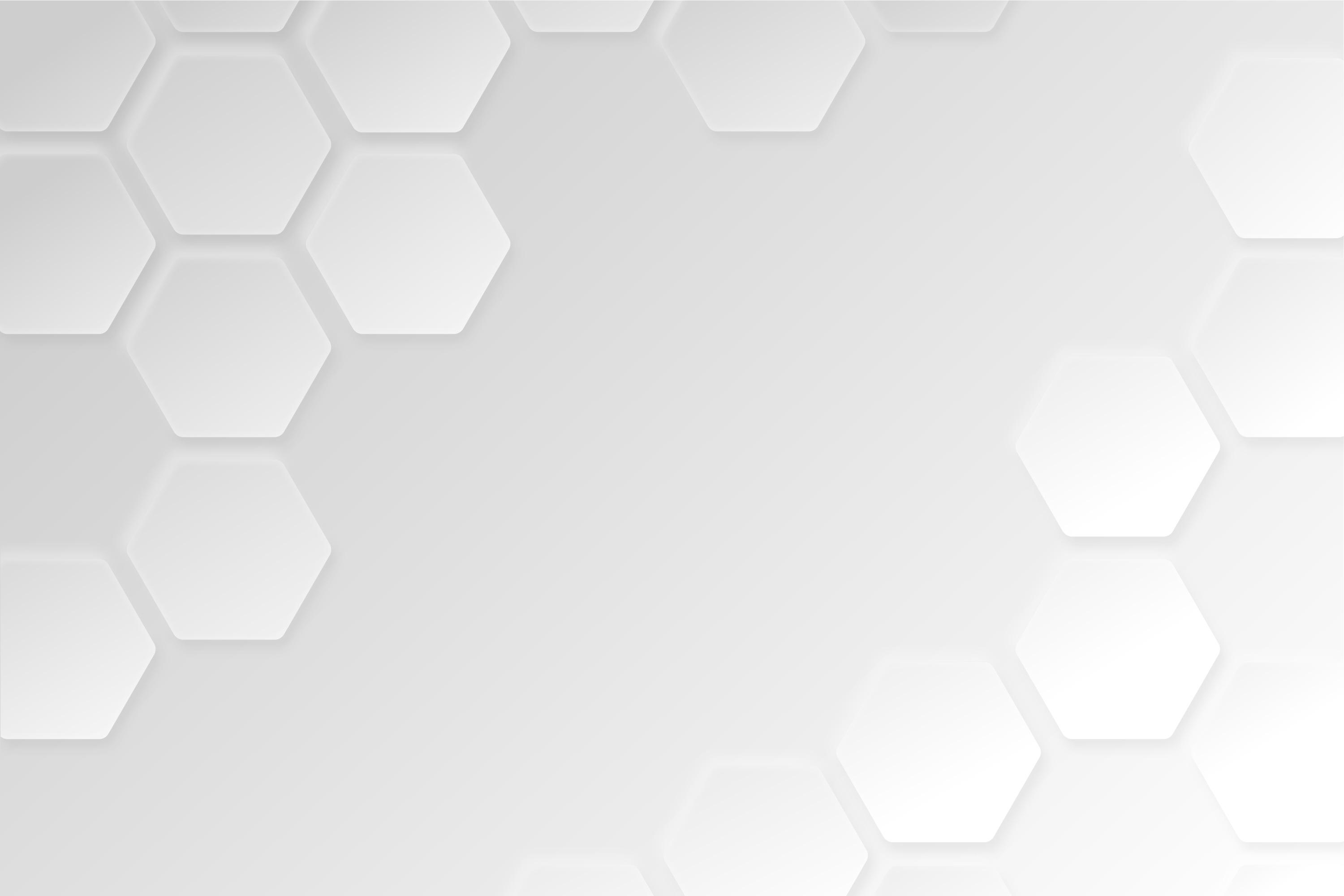 UHC MA pays the slowest in the state
Almost slowest in state
Commercial vs MA Denials???
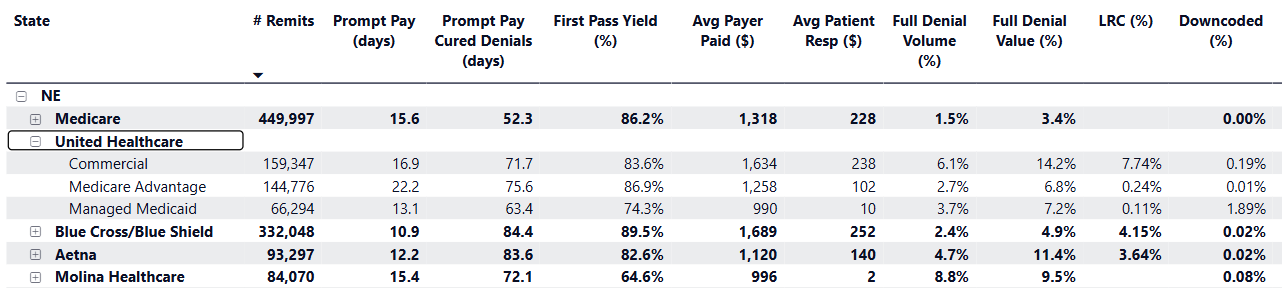 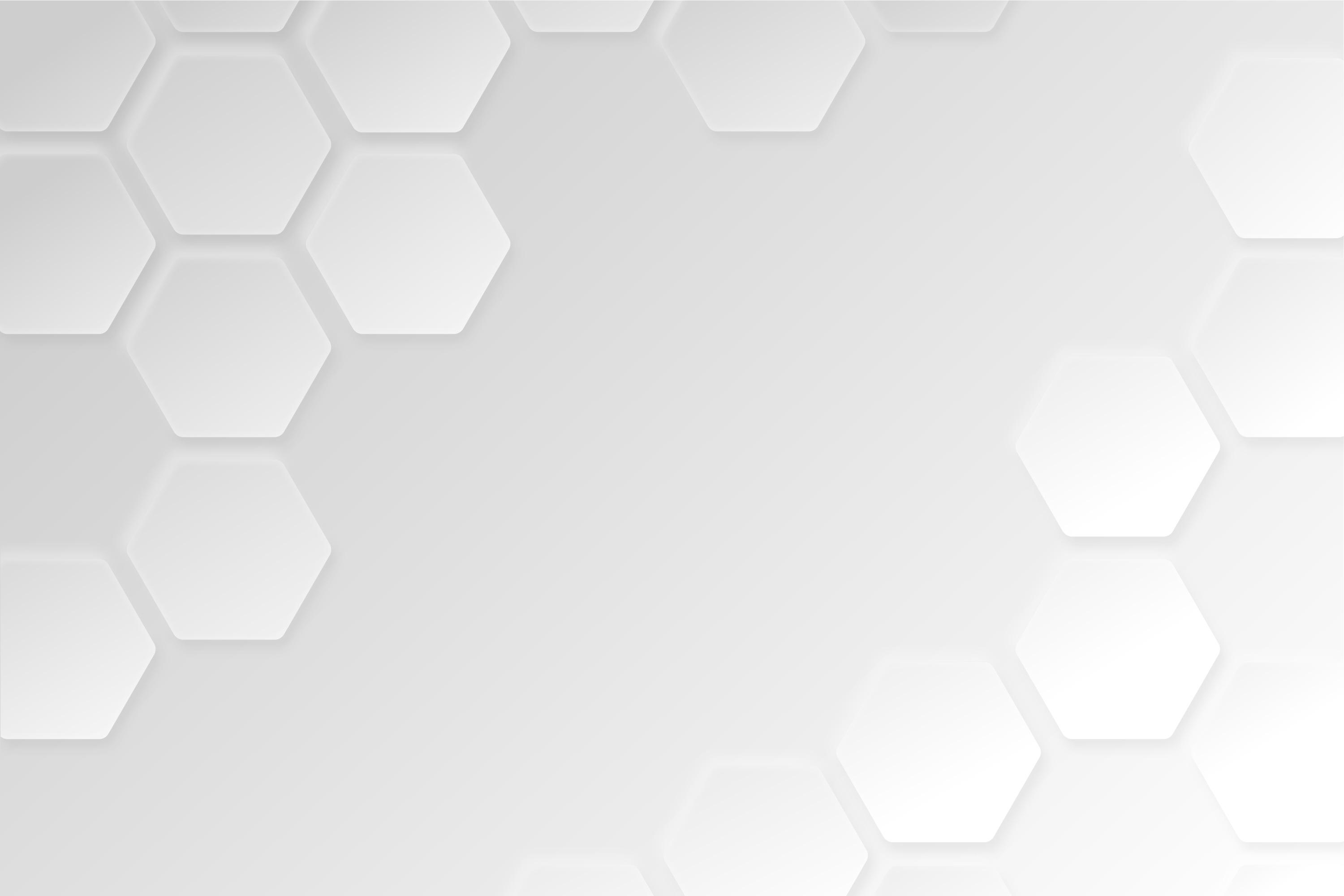 33% of Humana MA ED claims downcoded
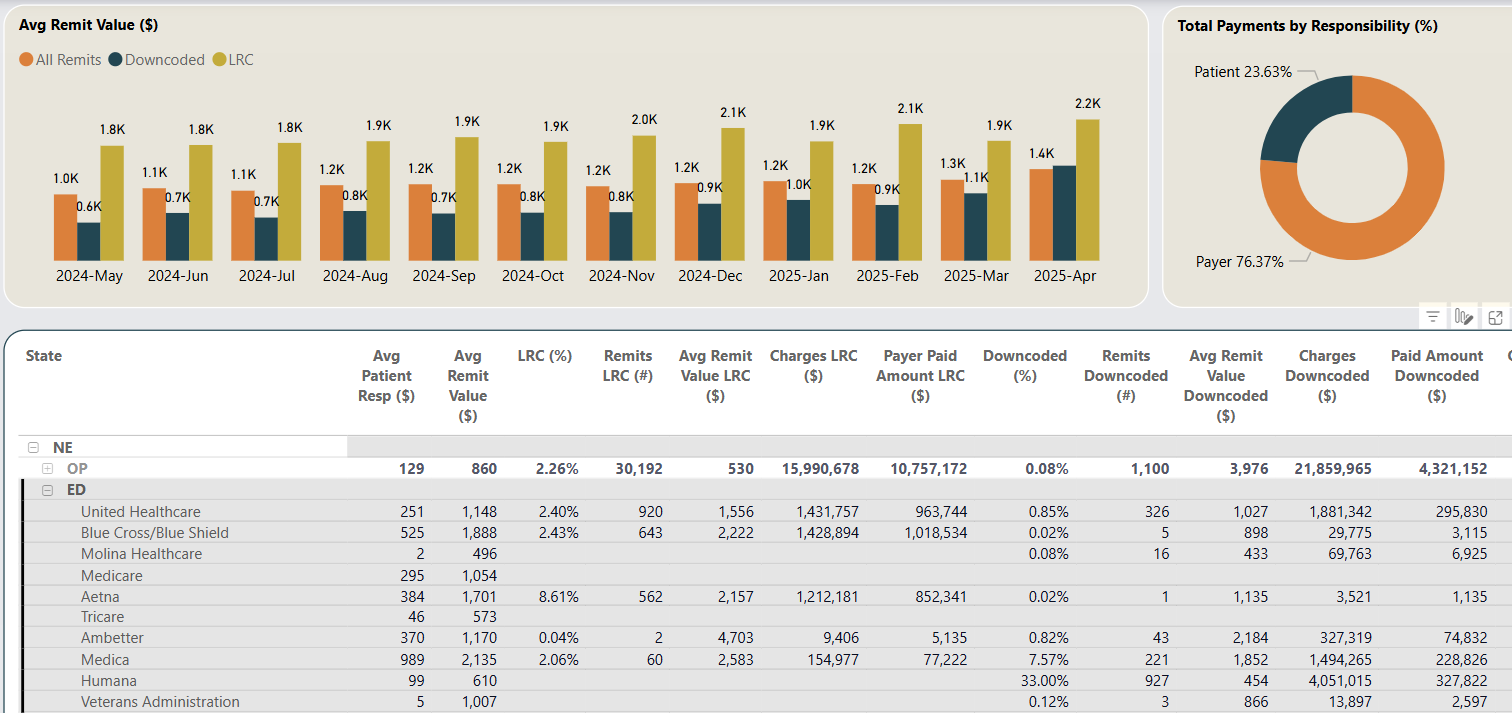 What is mine?
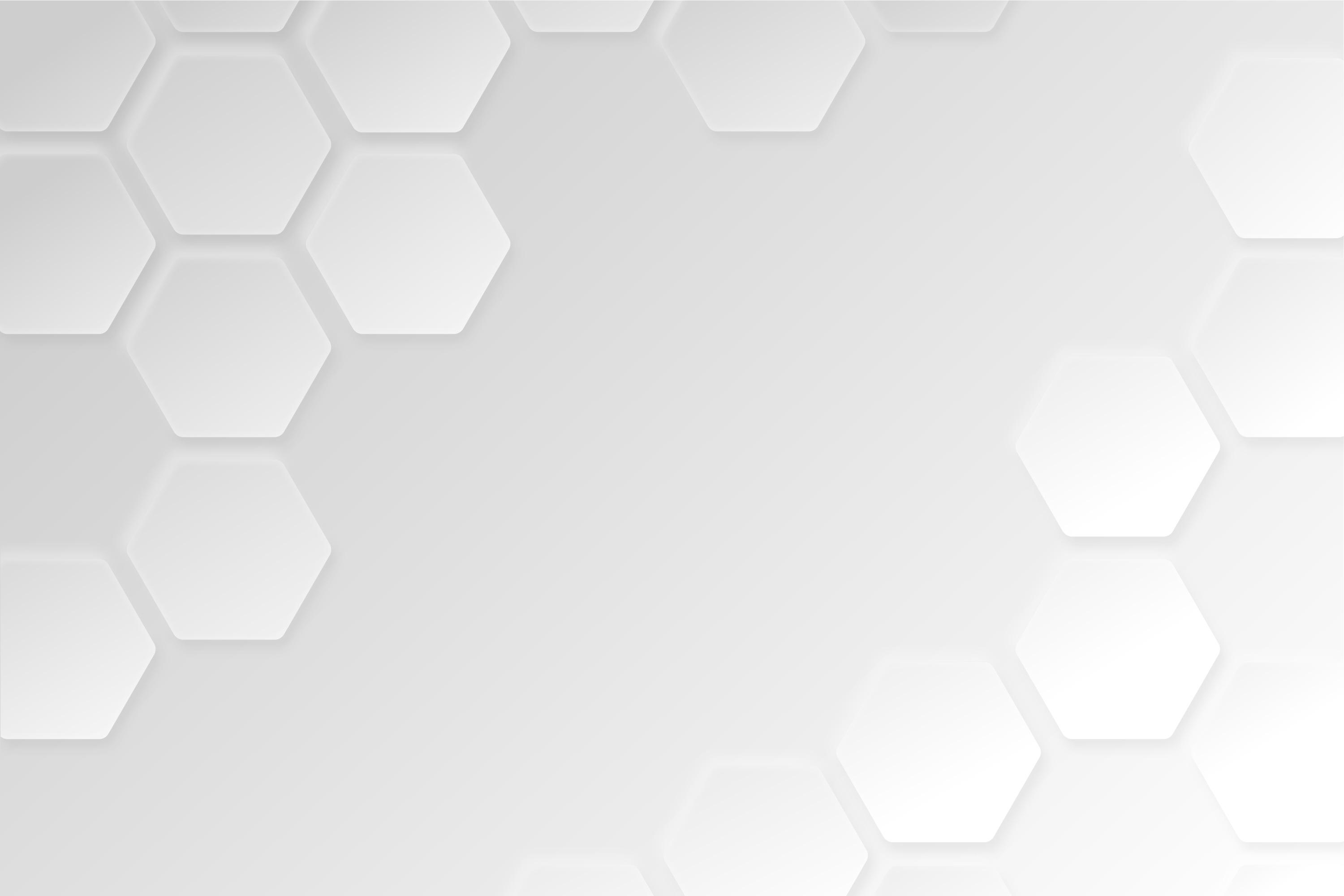 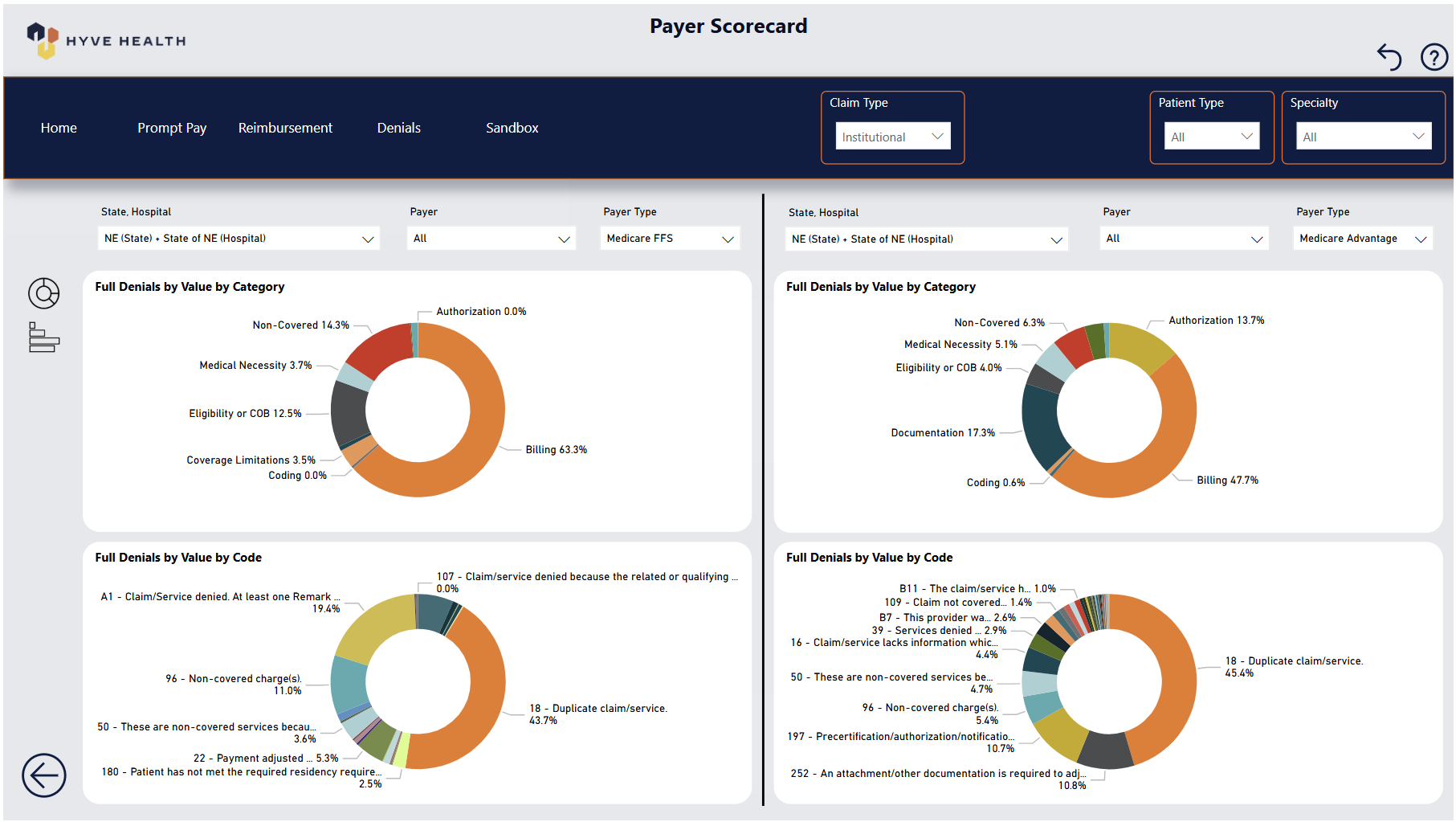 NE has an MA Authorization issue
The time has come for hospitals to unite
Data is the primary difference between why payers are winning and providers are losing.
Providers need normalized, national, and state data to go on the offense against payers.
Peter Drucker:  “You can’t manage what do you can’t measure.”
Travis.Gentry@HyveHealthcare.comc:  303.884.6377www.HyveHealthcare.comwww.PayerScorecard.com